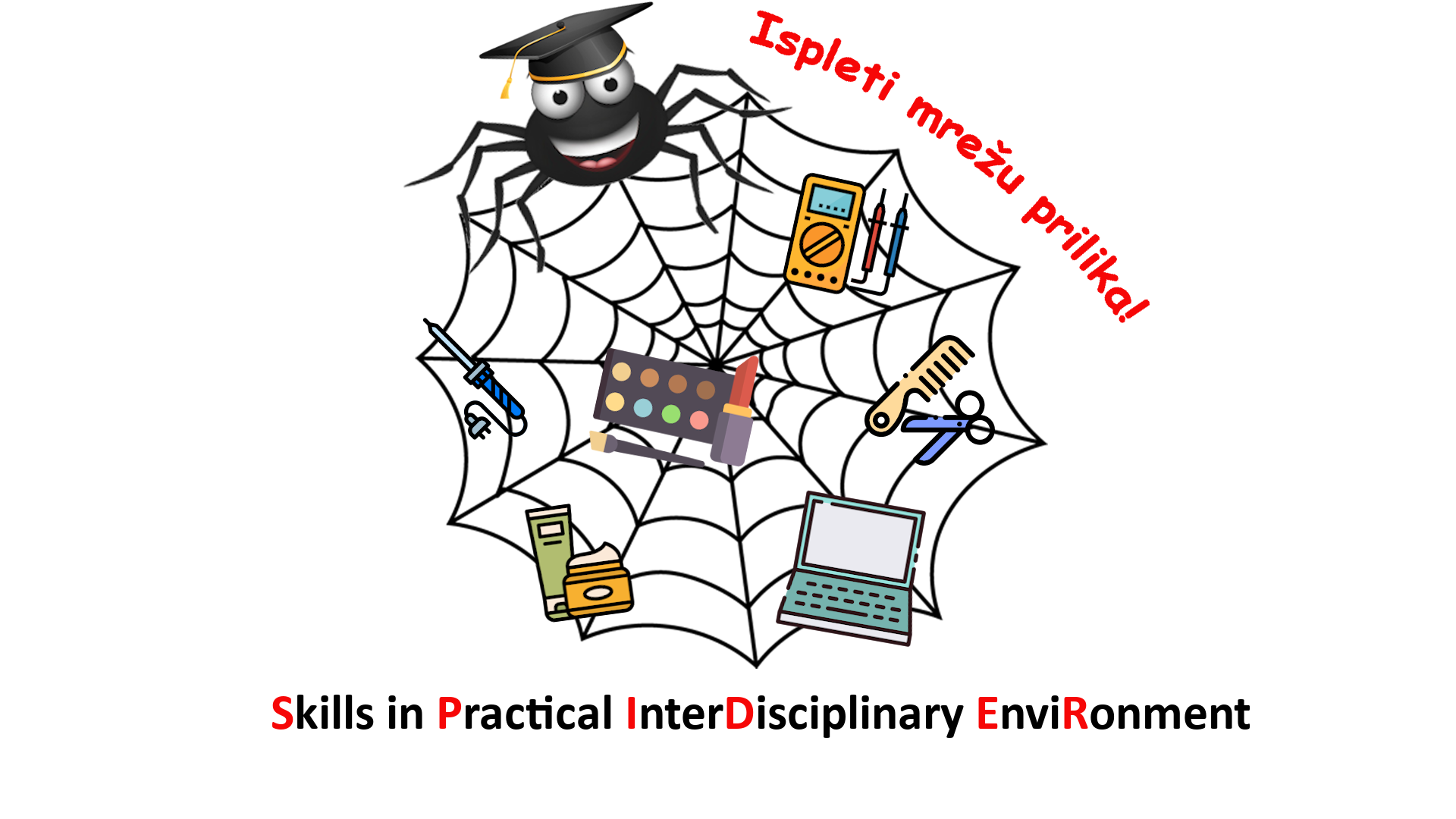 Erasmus+ SPIDERStručna praksa u Wroclawu
Izradile:
Patricija Benkus, Lea Horvat
učenice 3.f razreda
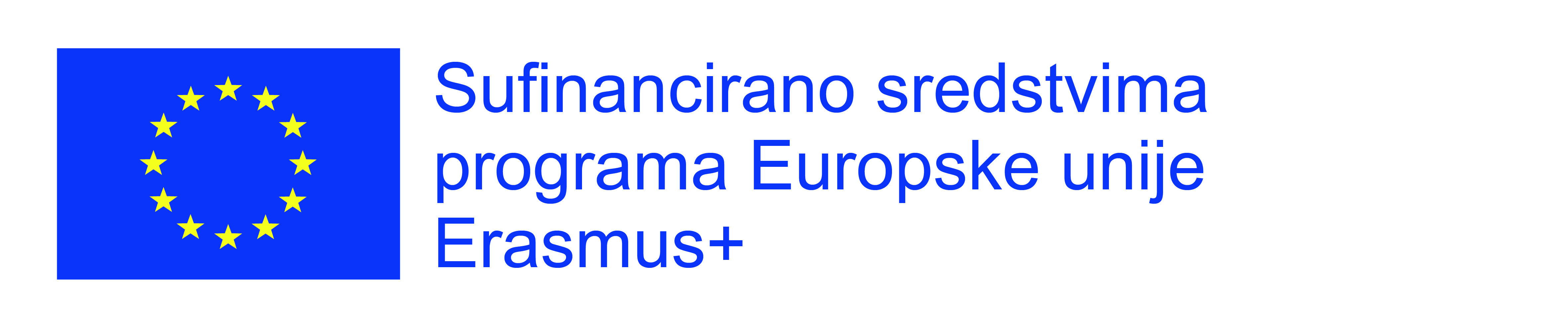 [Speaker Notes: Da biste promijenili sliku na slajdu, odaberite sliku pa je izbrišite. Nakon toga kliknite ikonu slike u rezerviranom mjestu da biste umetnuli željenu sliku.]
- 4. srpnja 2021. u pratnji profesorice Zvjezdane Smes i Anice Čorbe nas 20učenika „Strukovne škole Đurđevac” krenulo je u Poljsku
- nakon 15 sati vožnje, smjestili smo se u „Boogie ApartHouse”
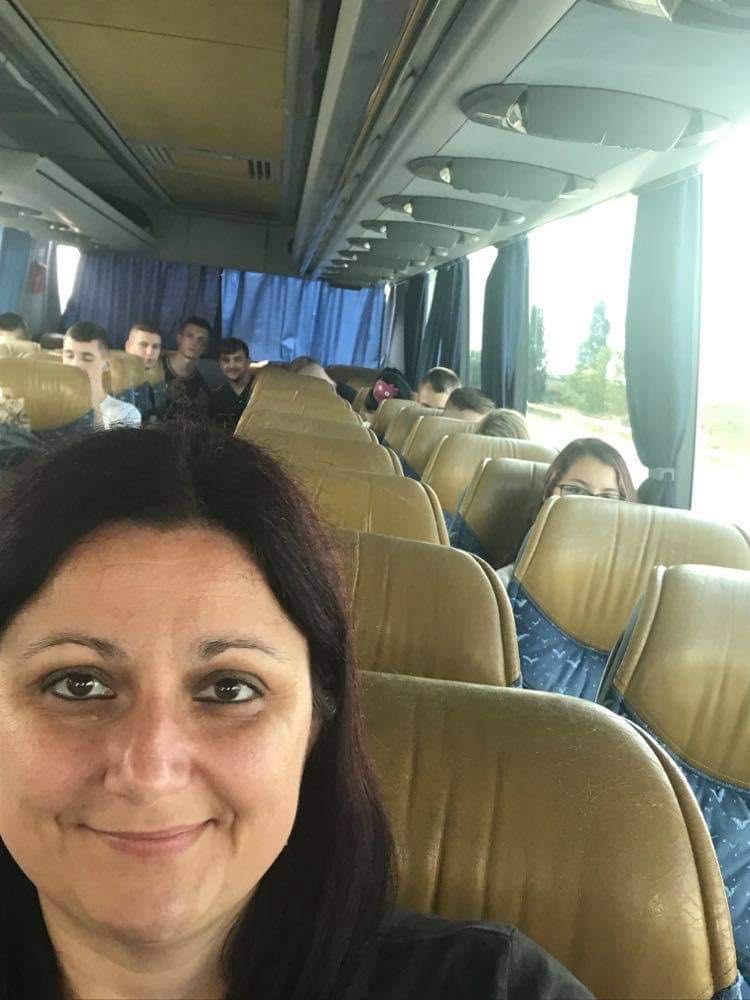 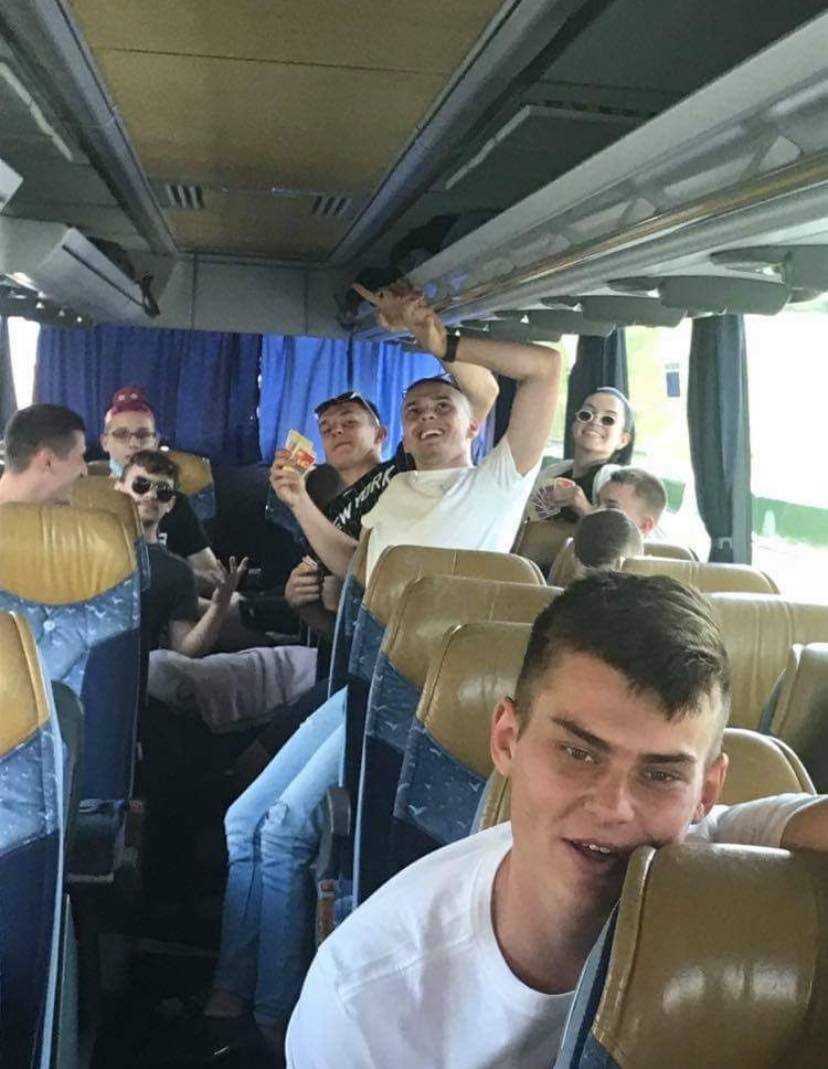 učenici su uz svakodnevnu praksu u trajanju  3tjedna imali i aktivnosti vikendom kroz koje smo upoznali grad
14. srpnja 2021. došle su profesorice Željka Grobenski i Sonja Amidžić koje su s nama ostale do kraja mobilnosti
mobilnost se odvijala od 4. do 24. srpnja 2021.
učenici su bili iz struke:
frizer
elektroničar-mehaničar
tehničar za mehatroniku
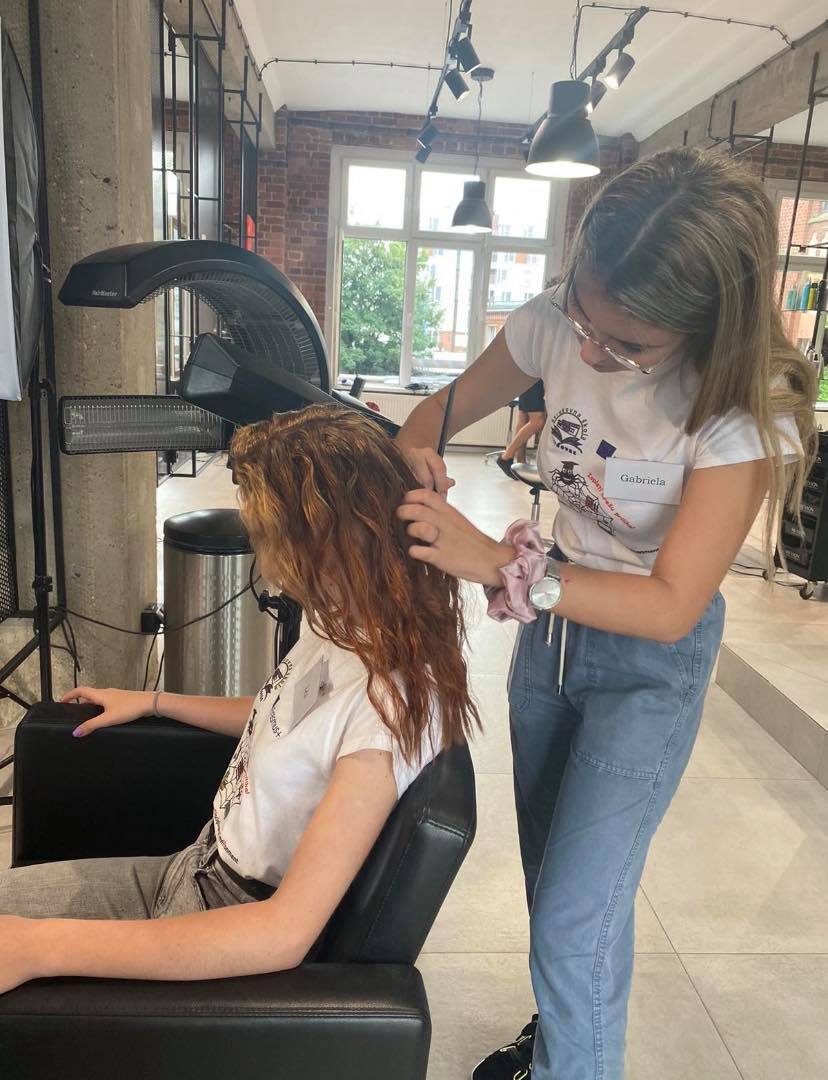 Chabzda&Team
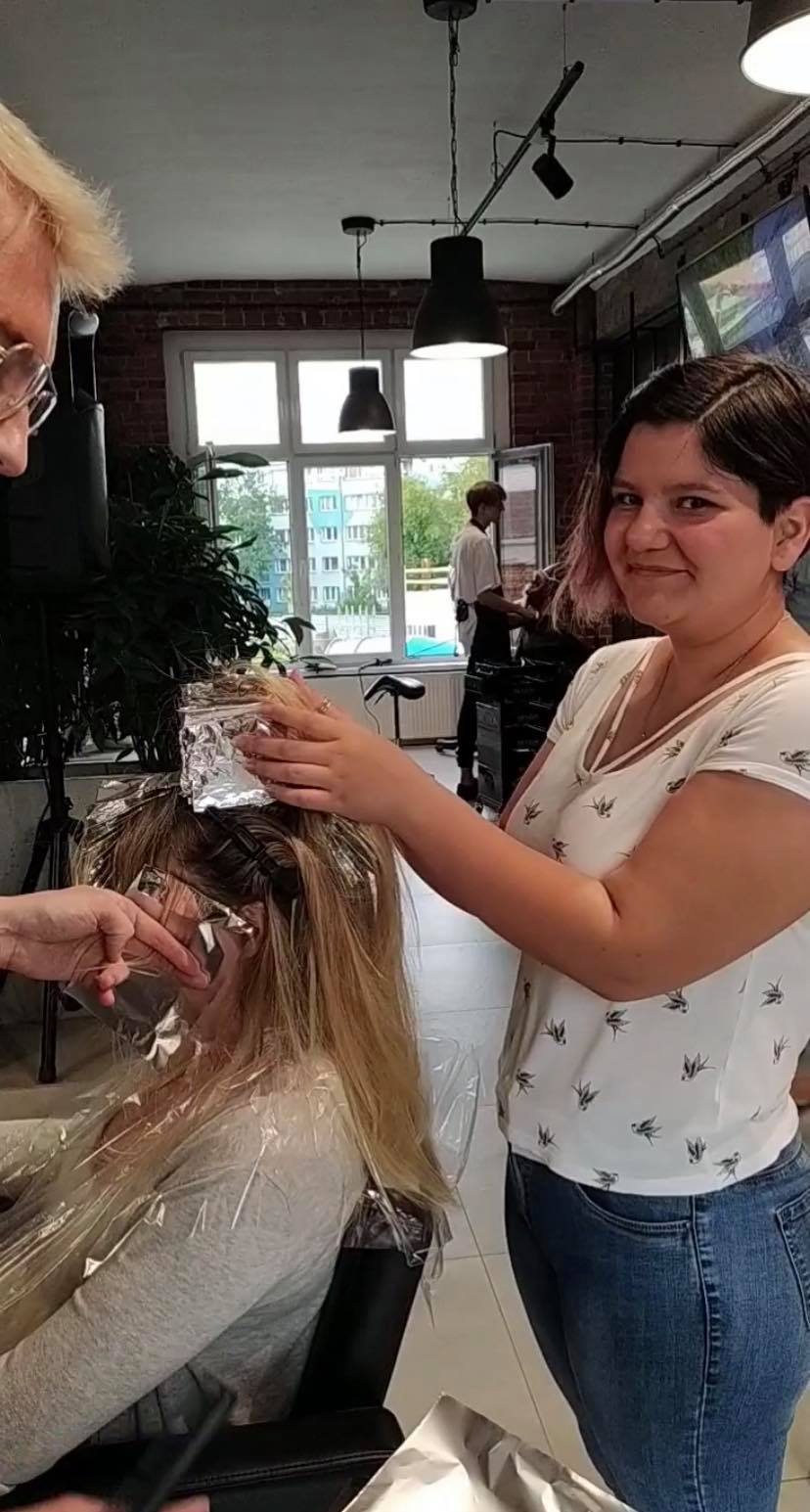 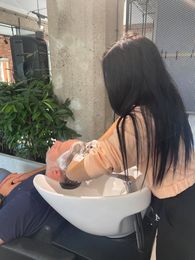 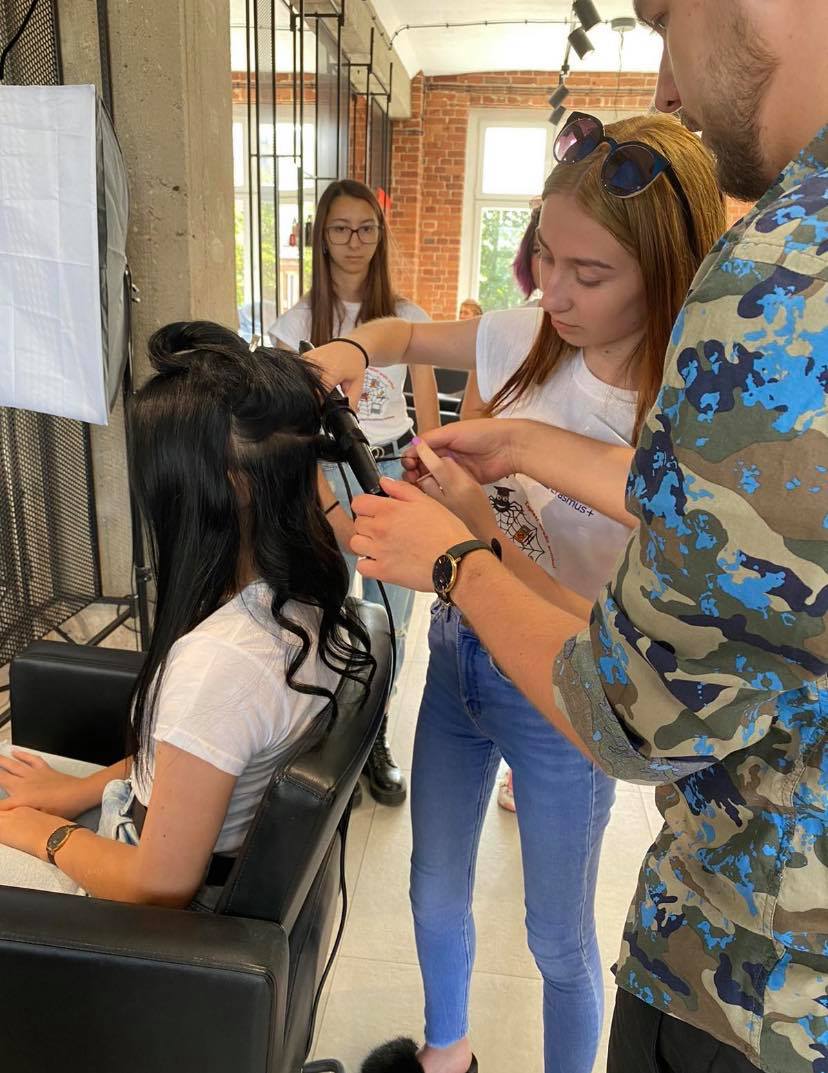 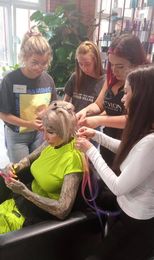 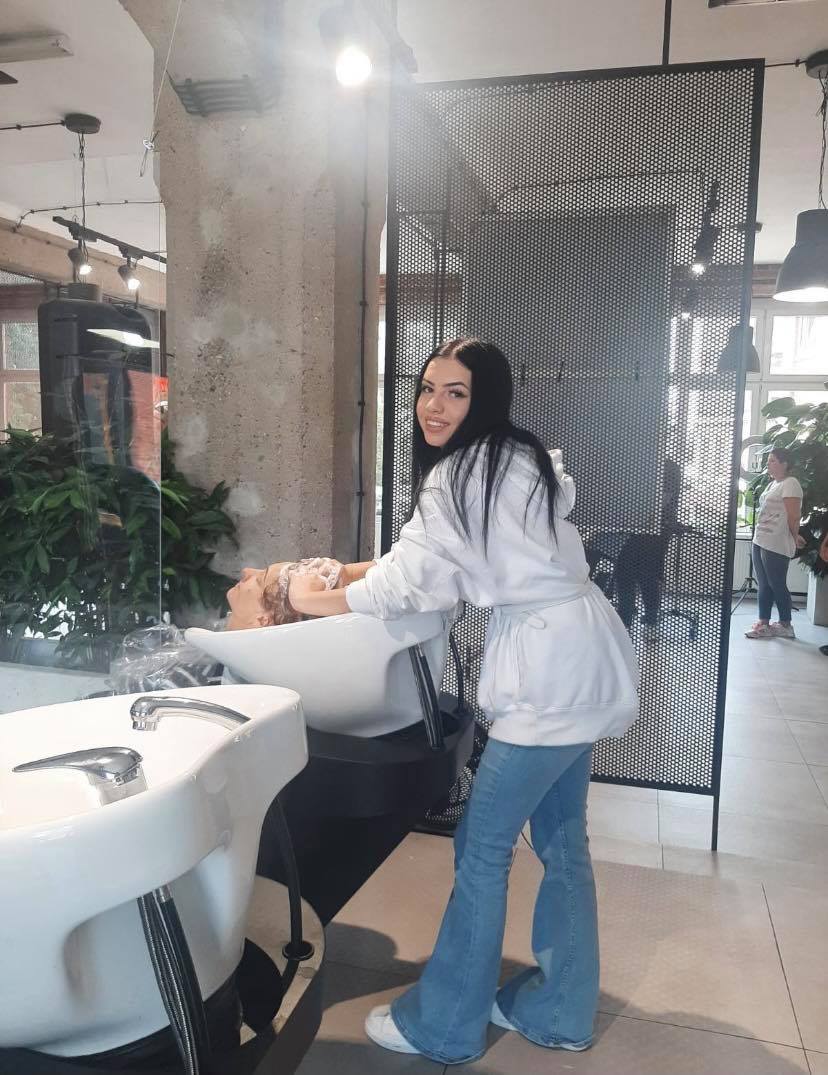 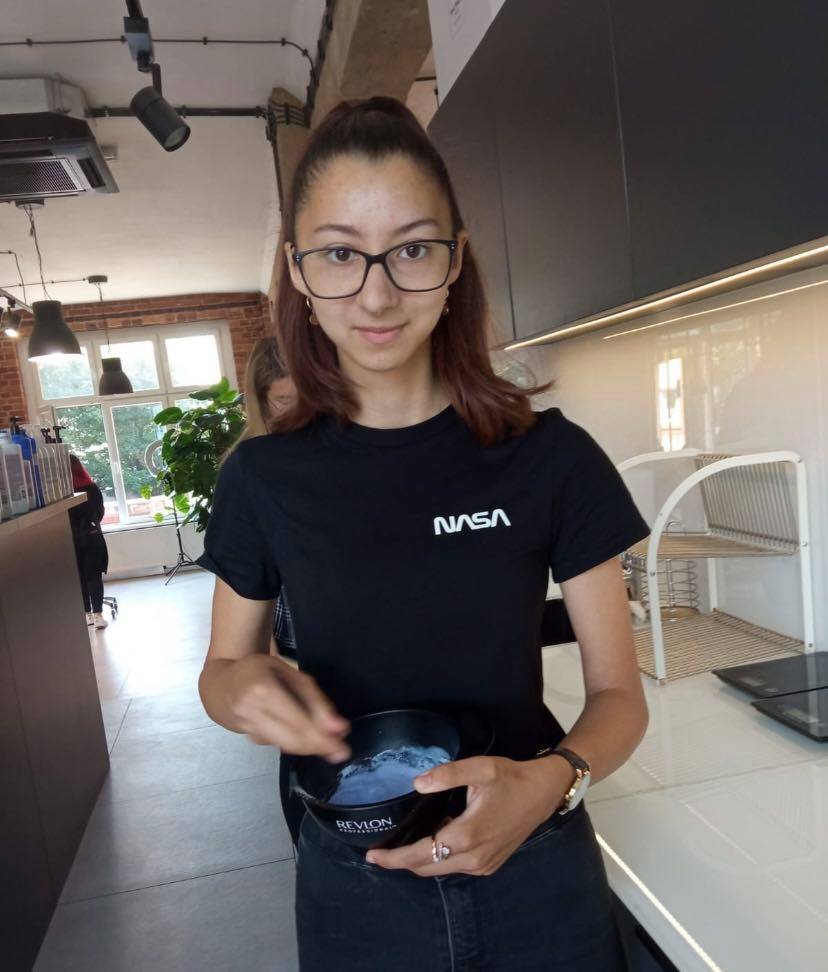 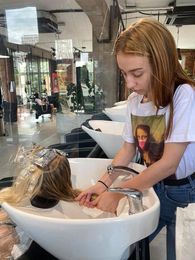 ZAE
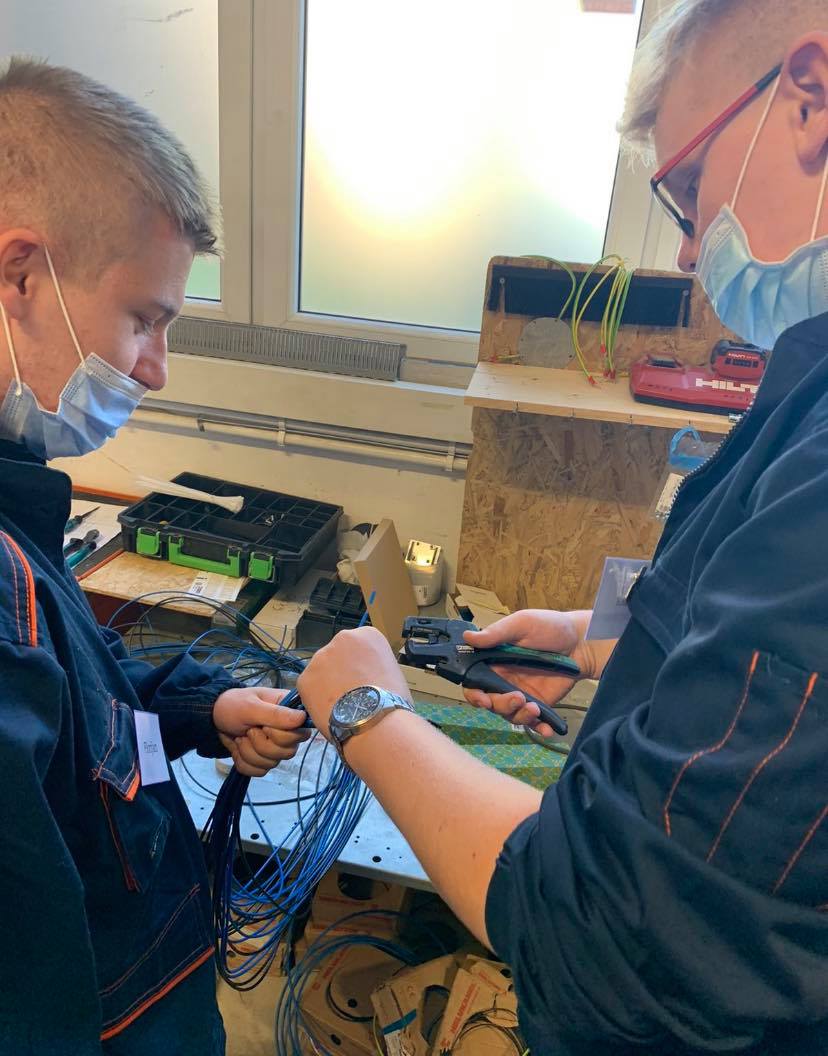 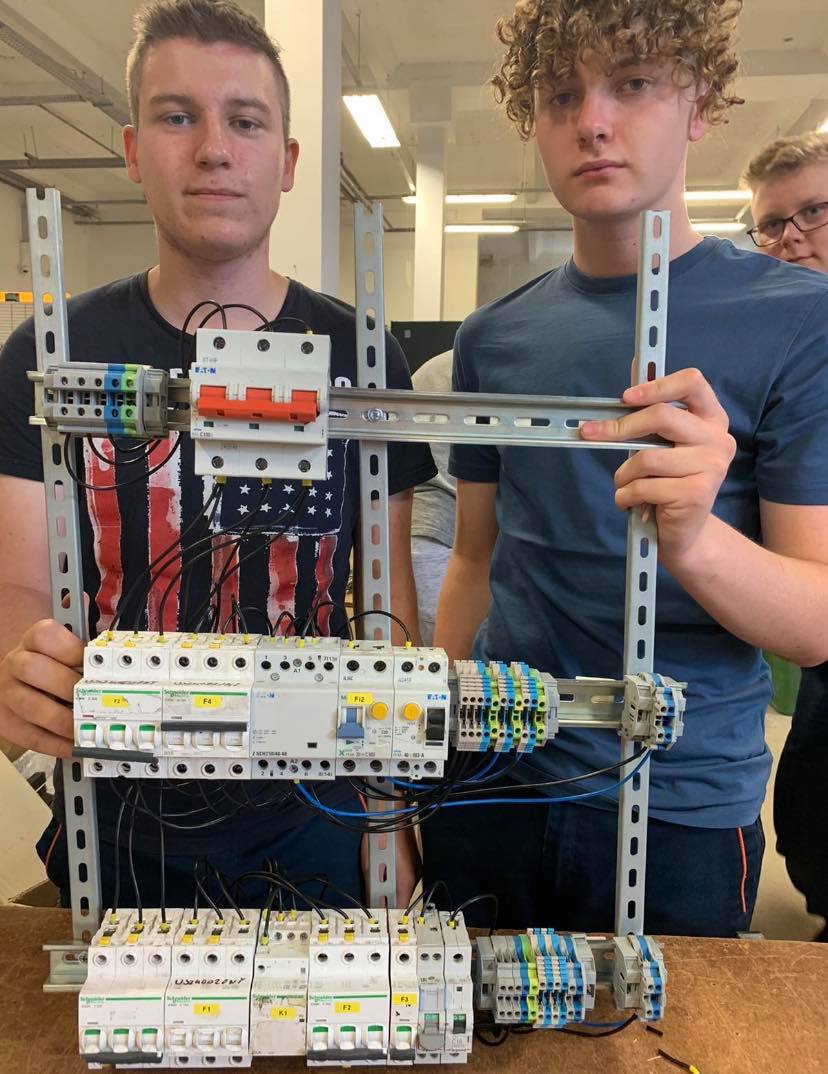 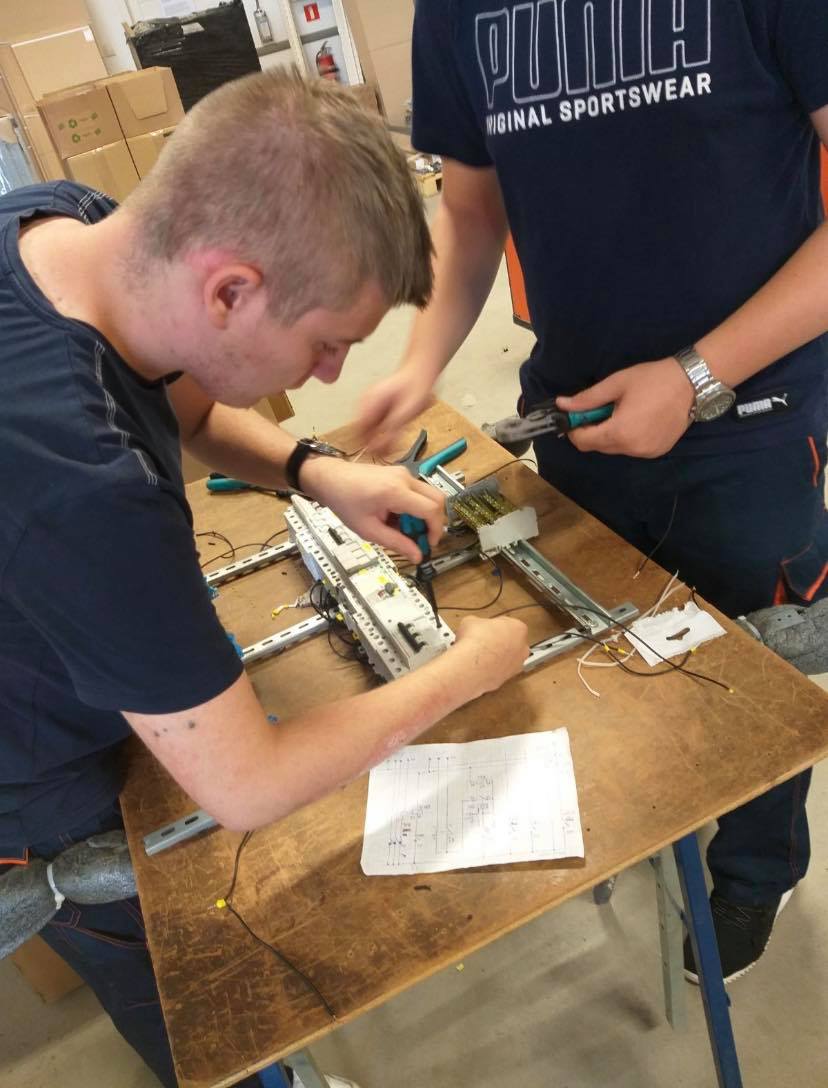 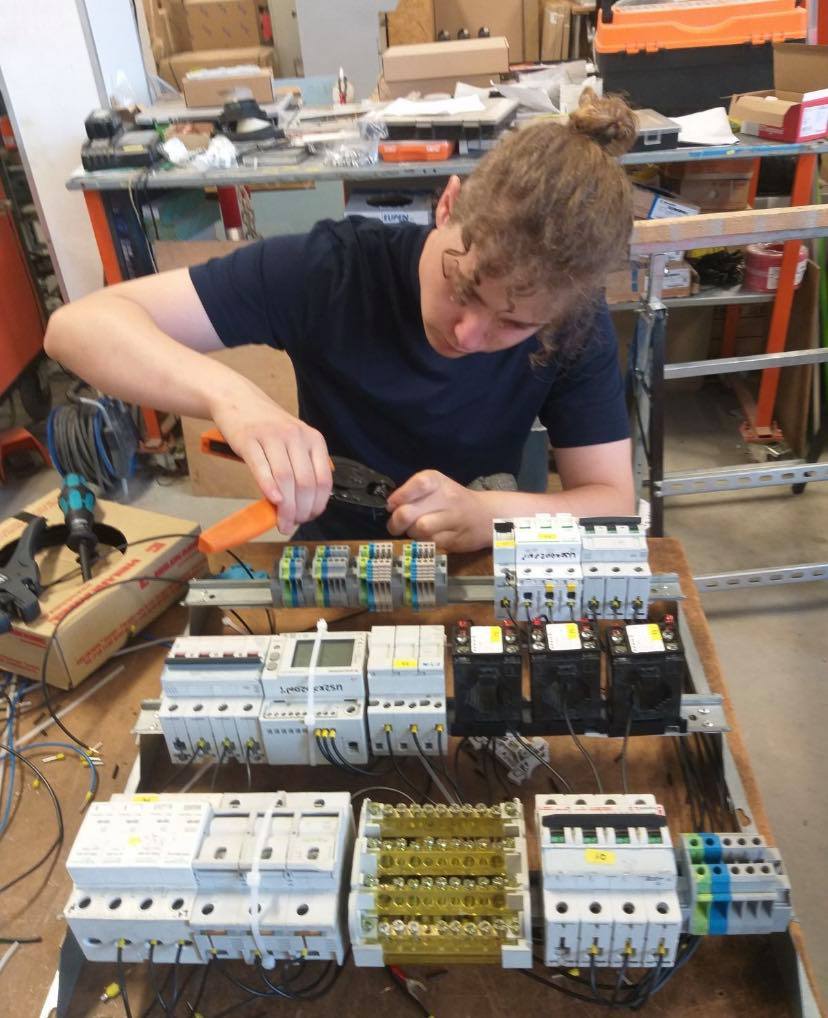 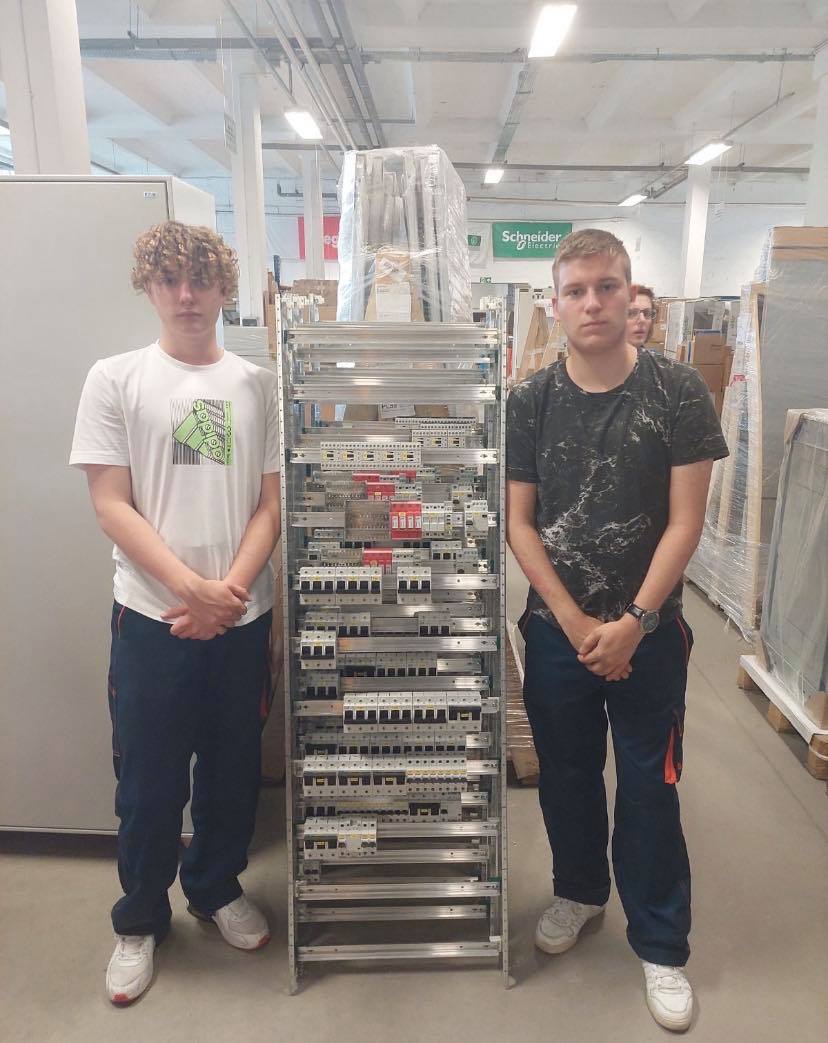 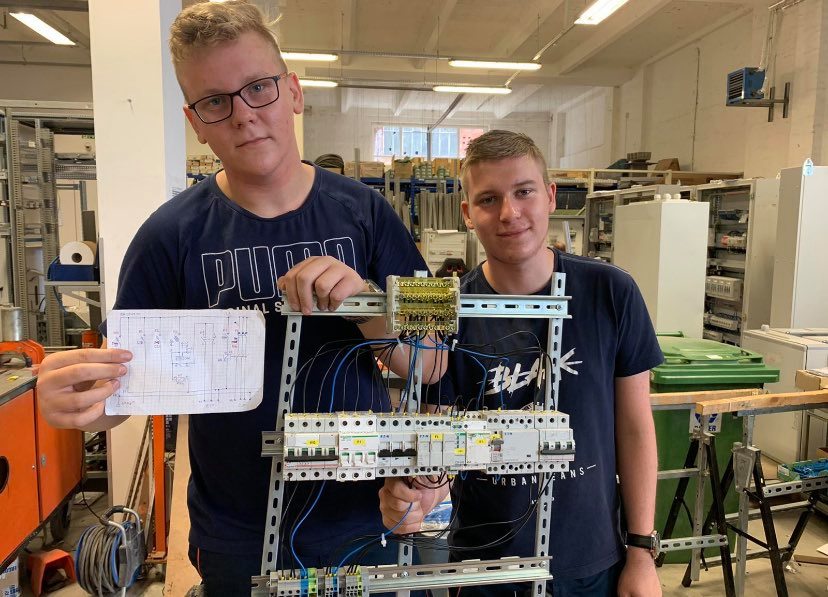 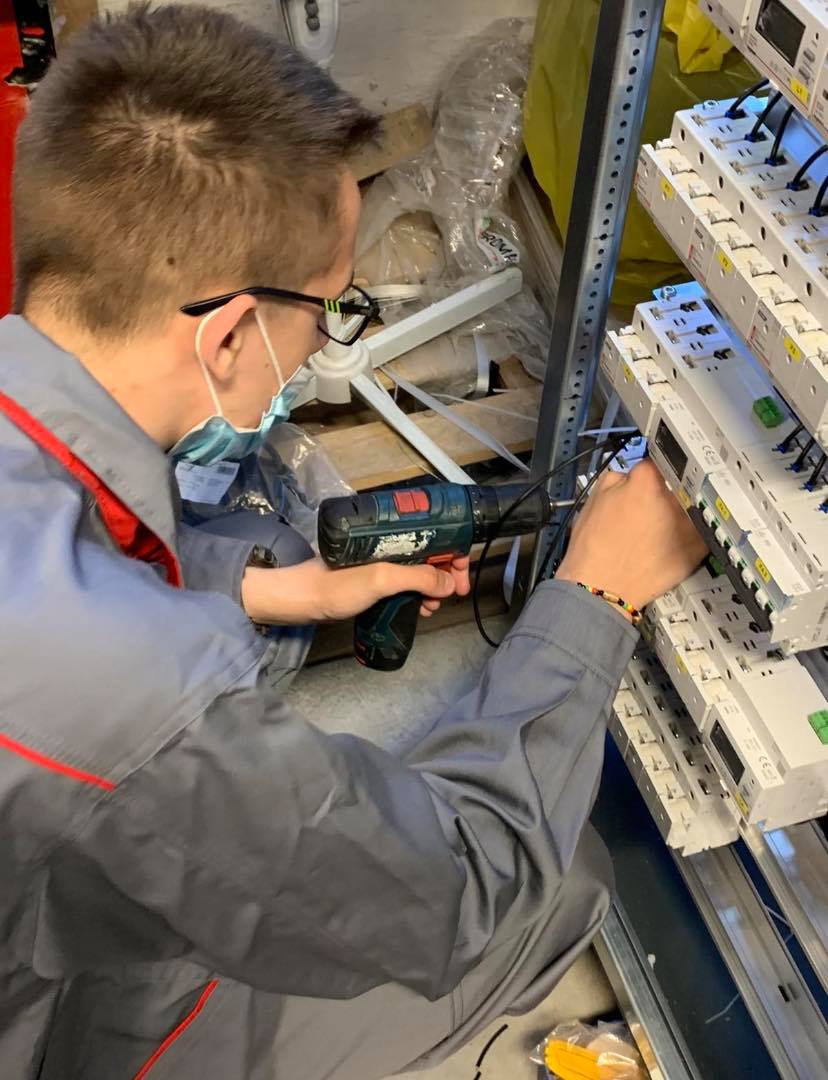 ITALMETAL
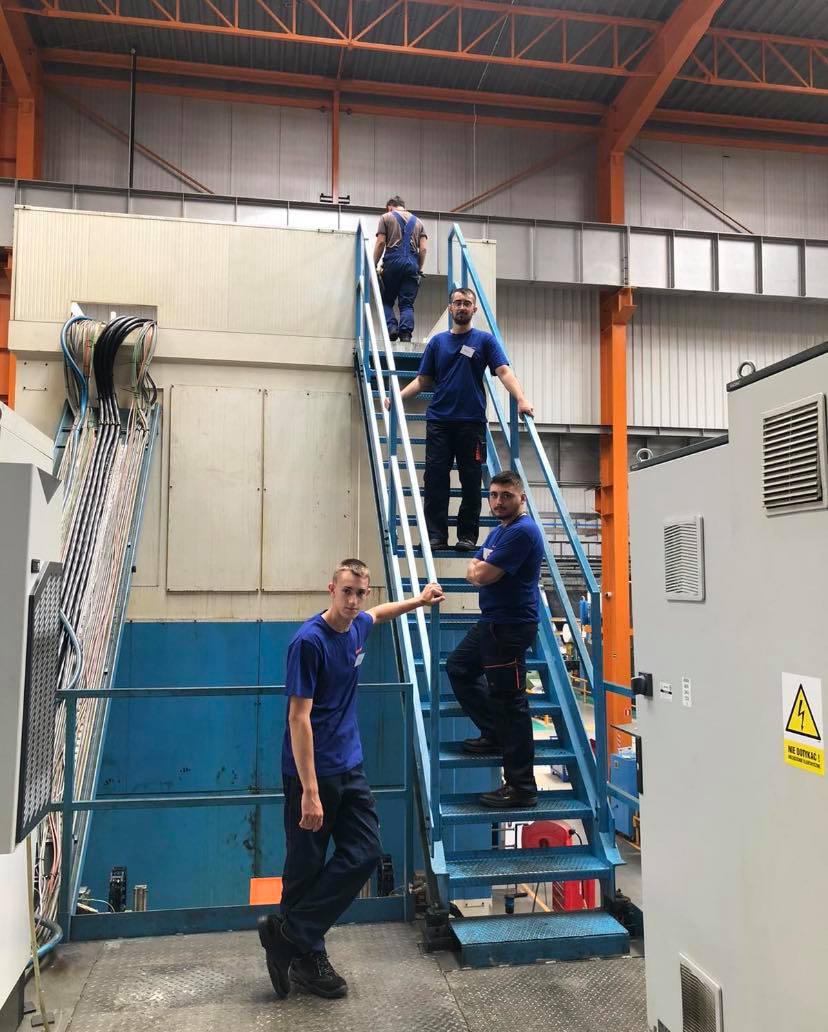 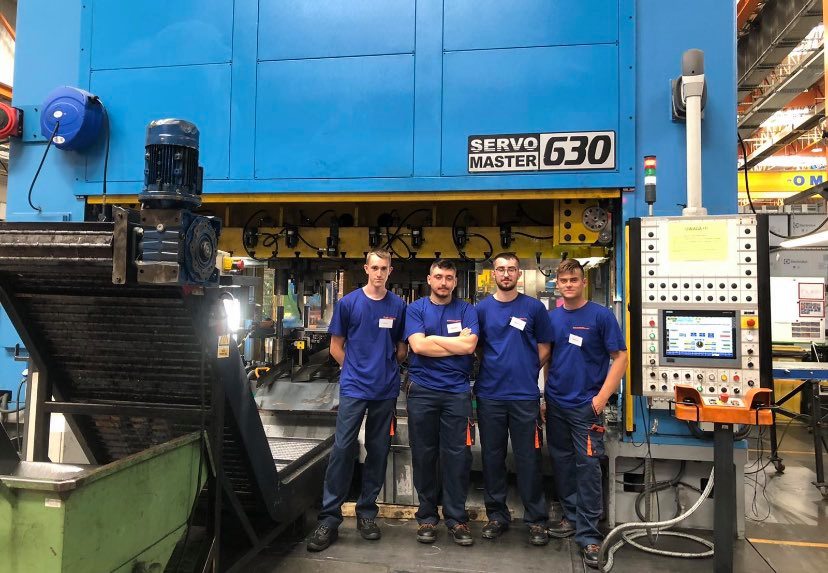 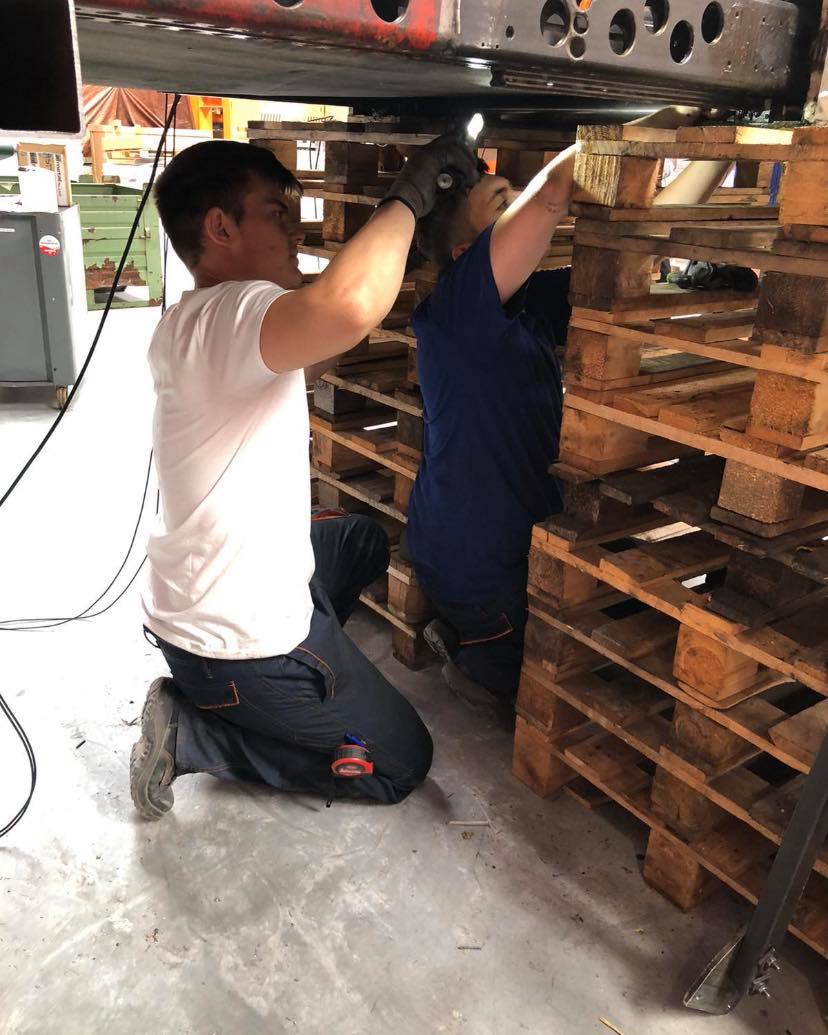 Nexwell Engineering
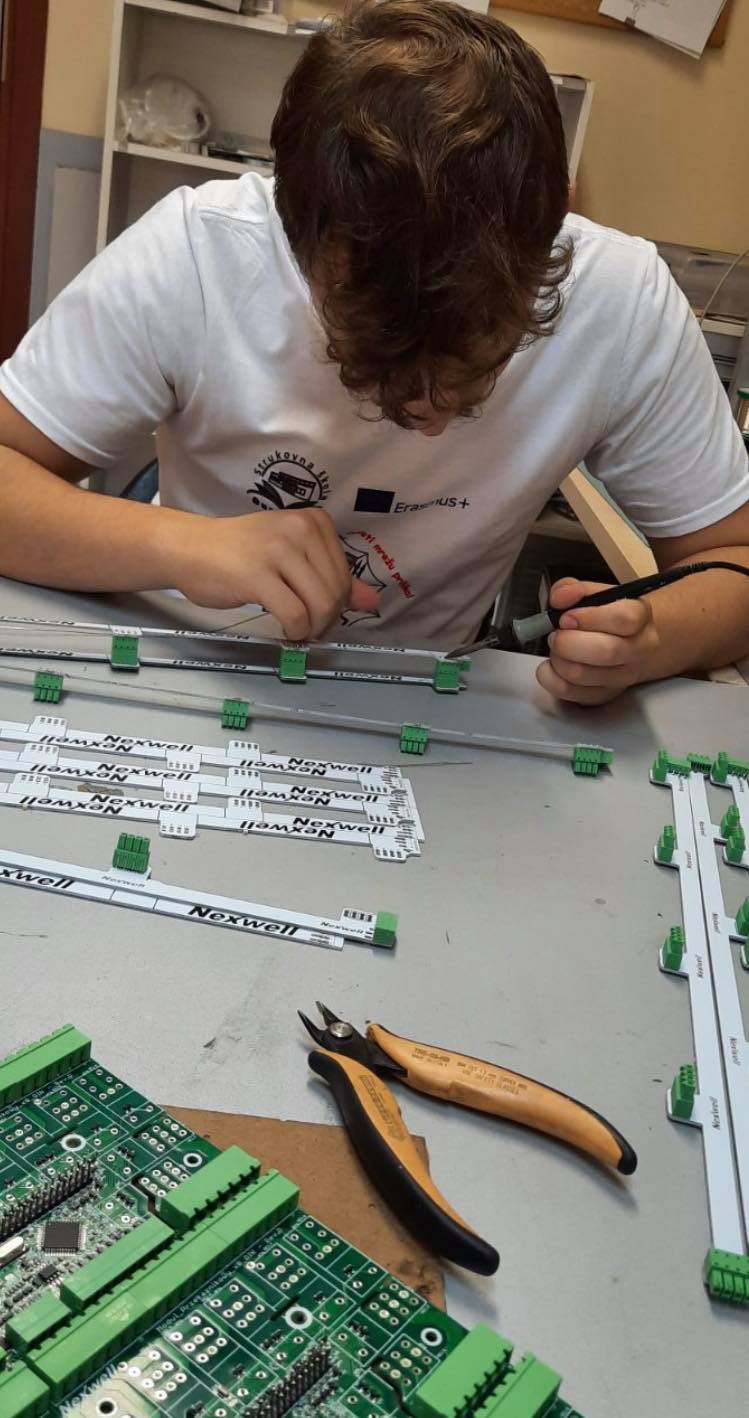 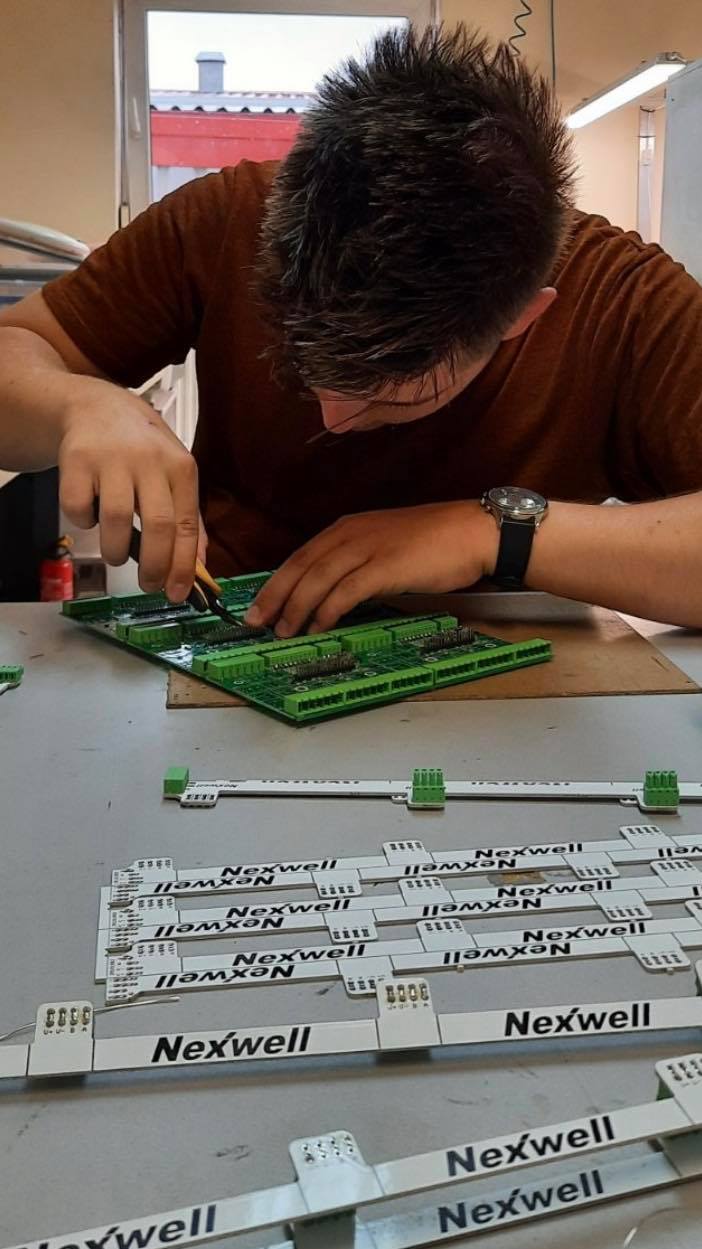 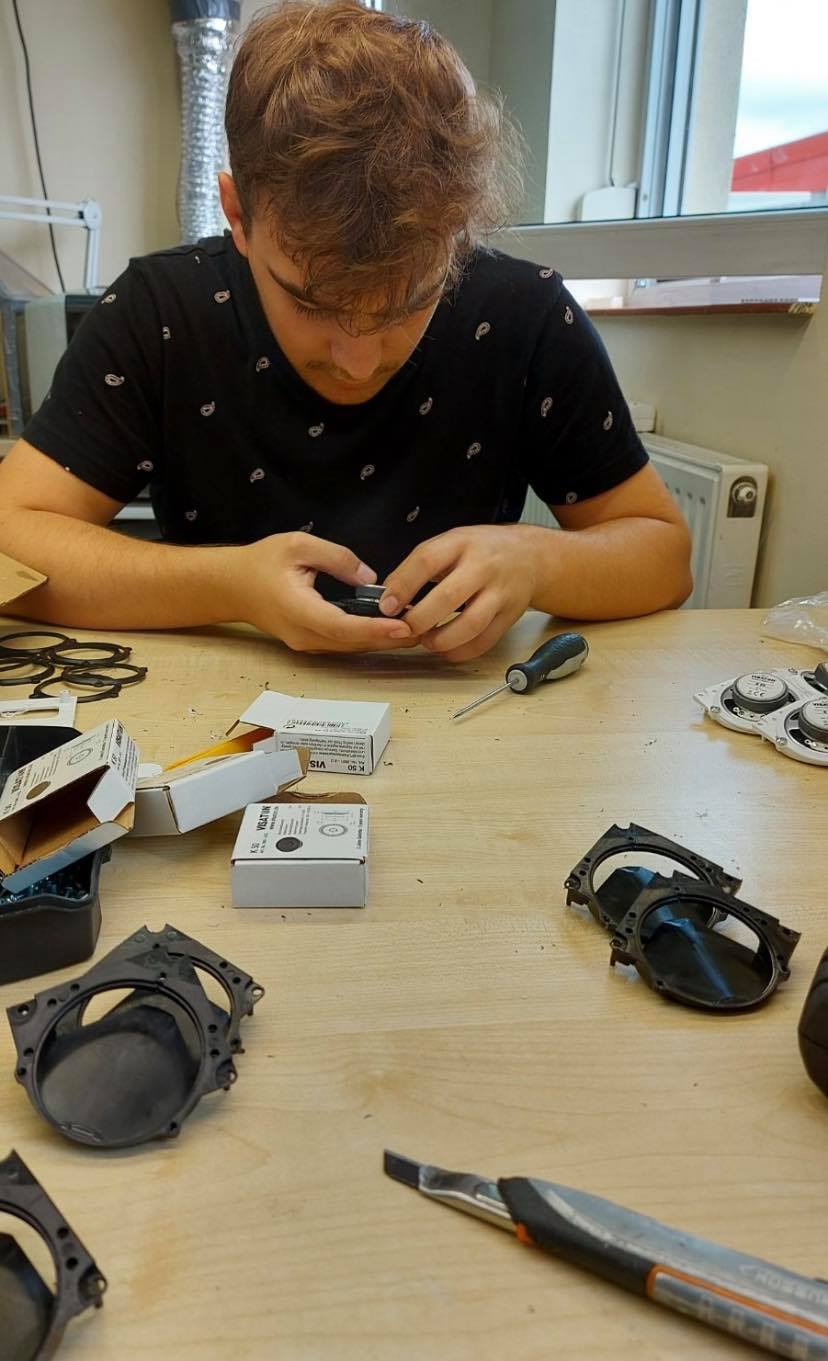 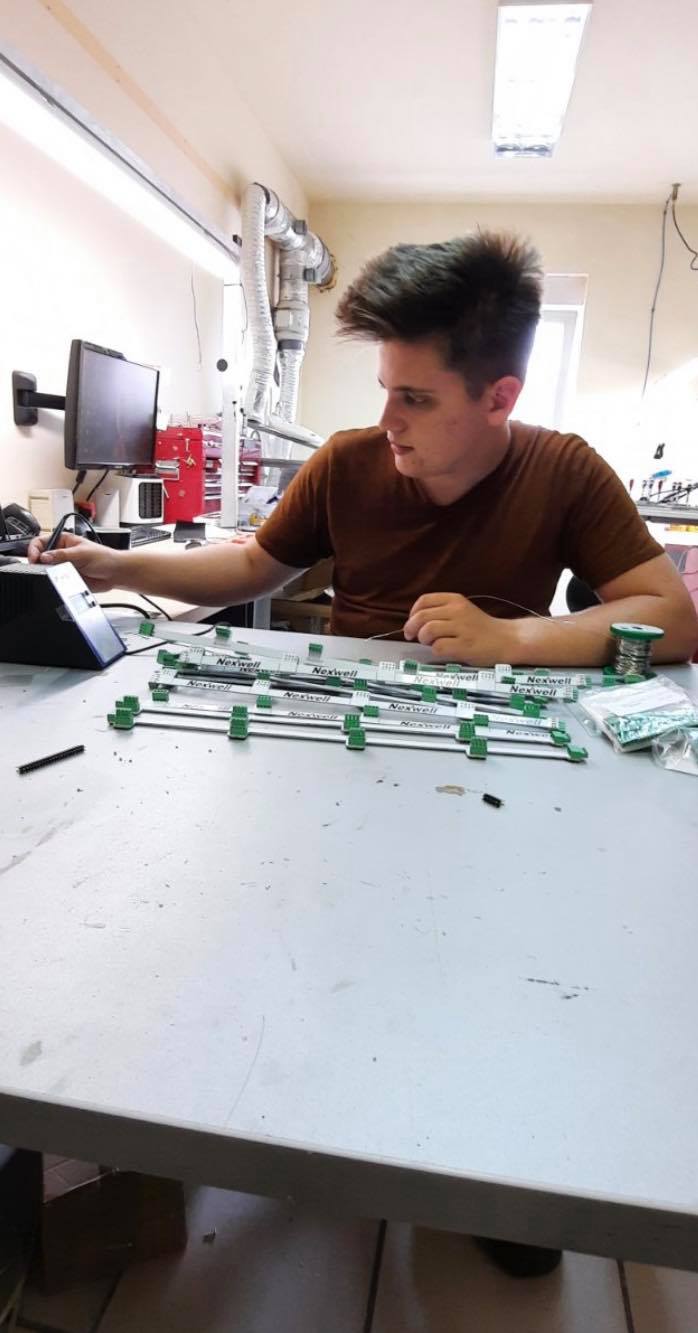 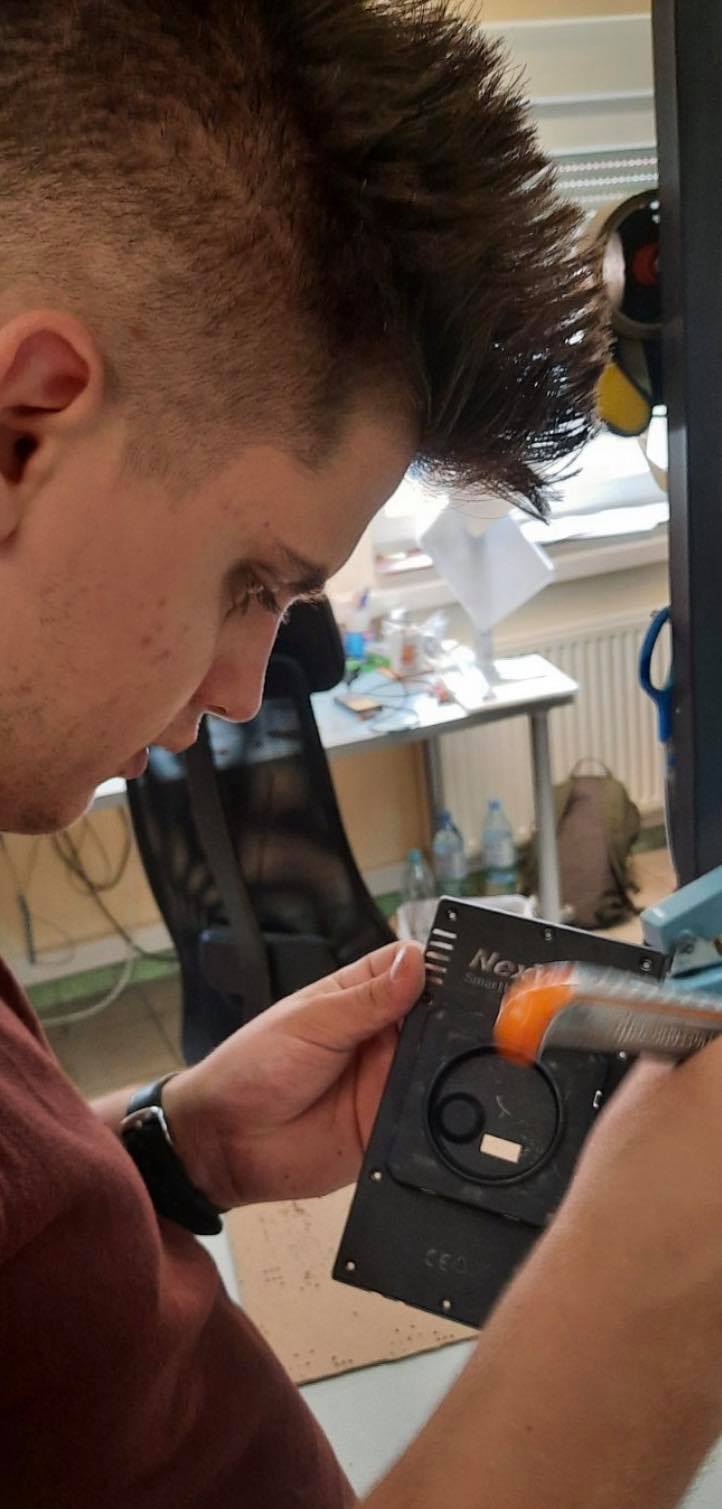 ALS Binkiewicz
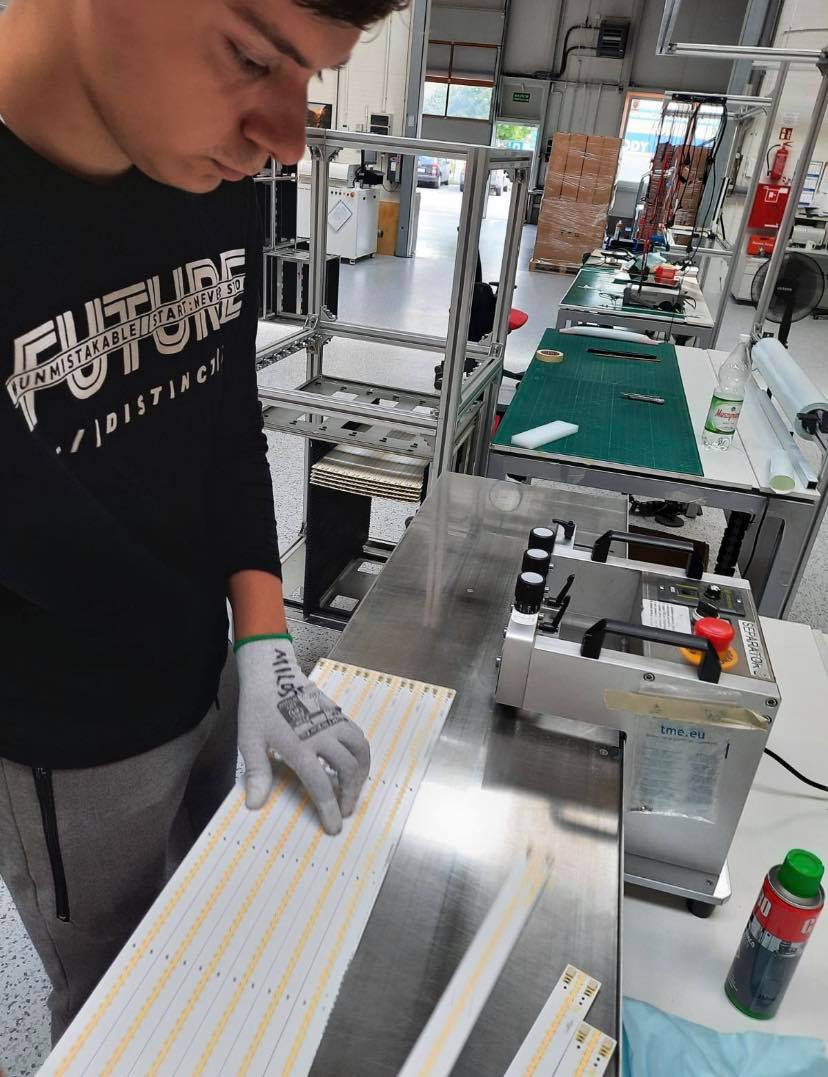 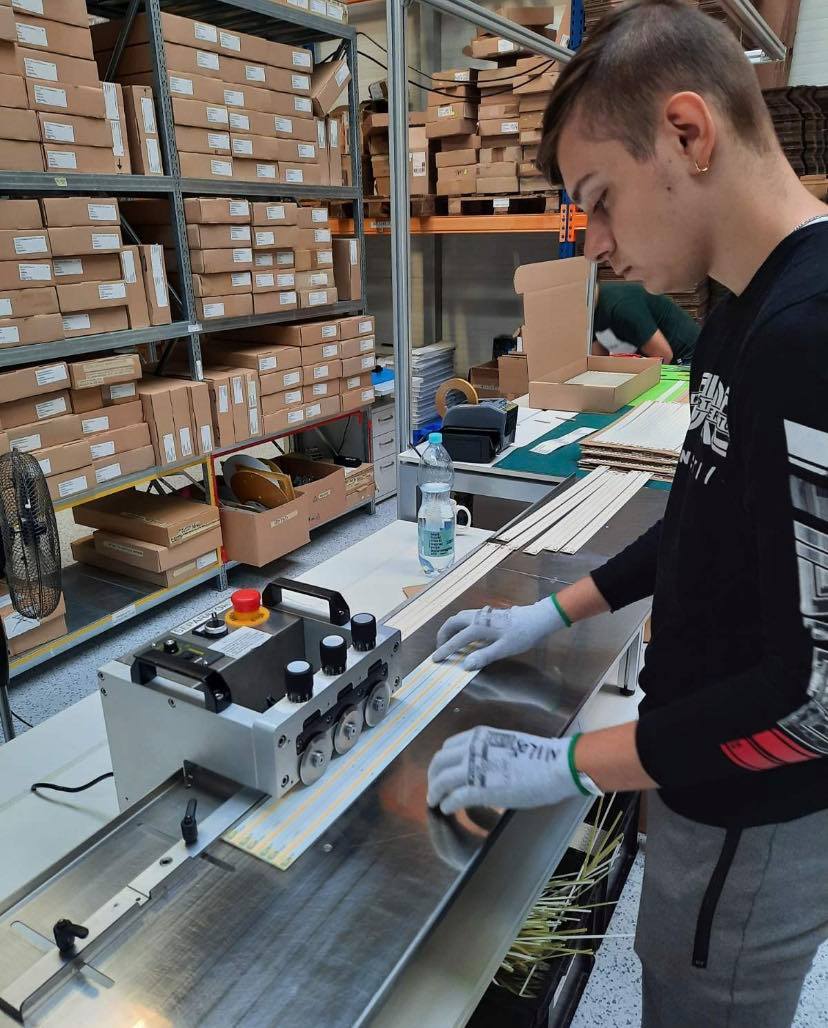 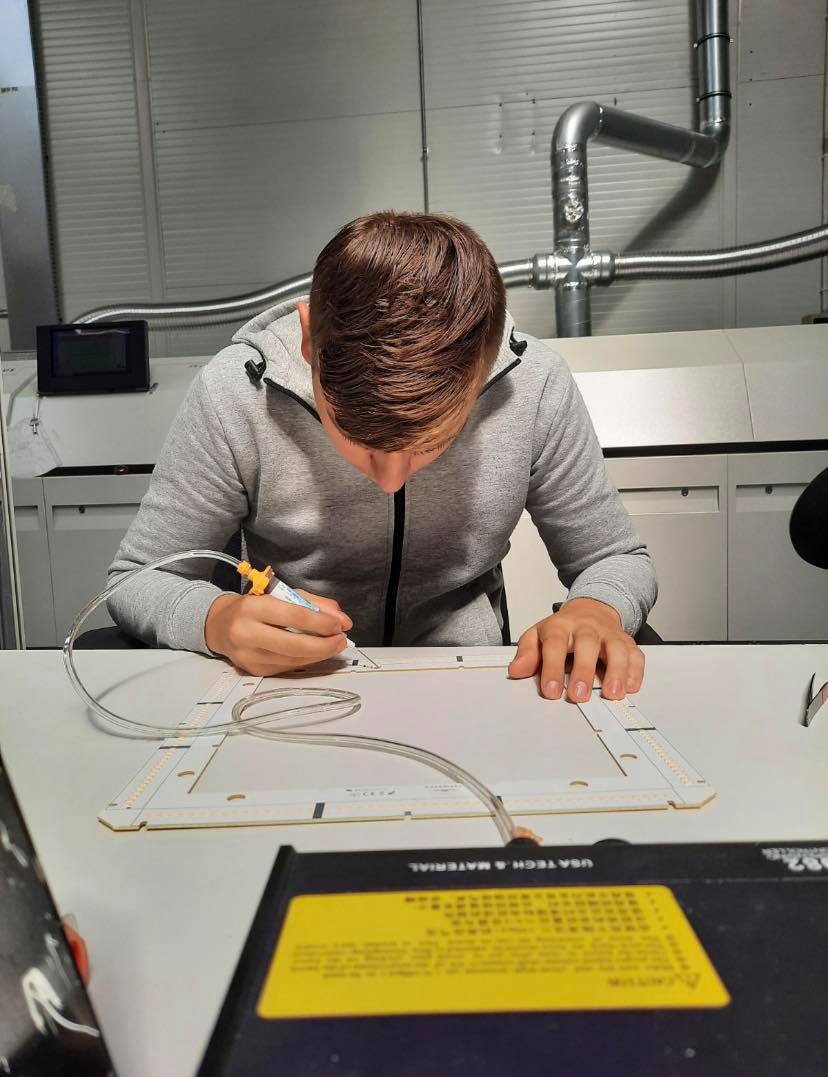 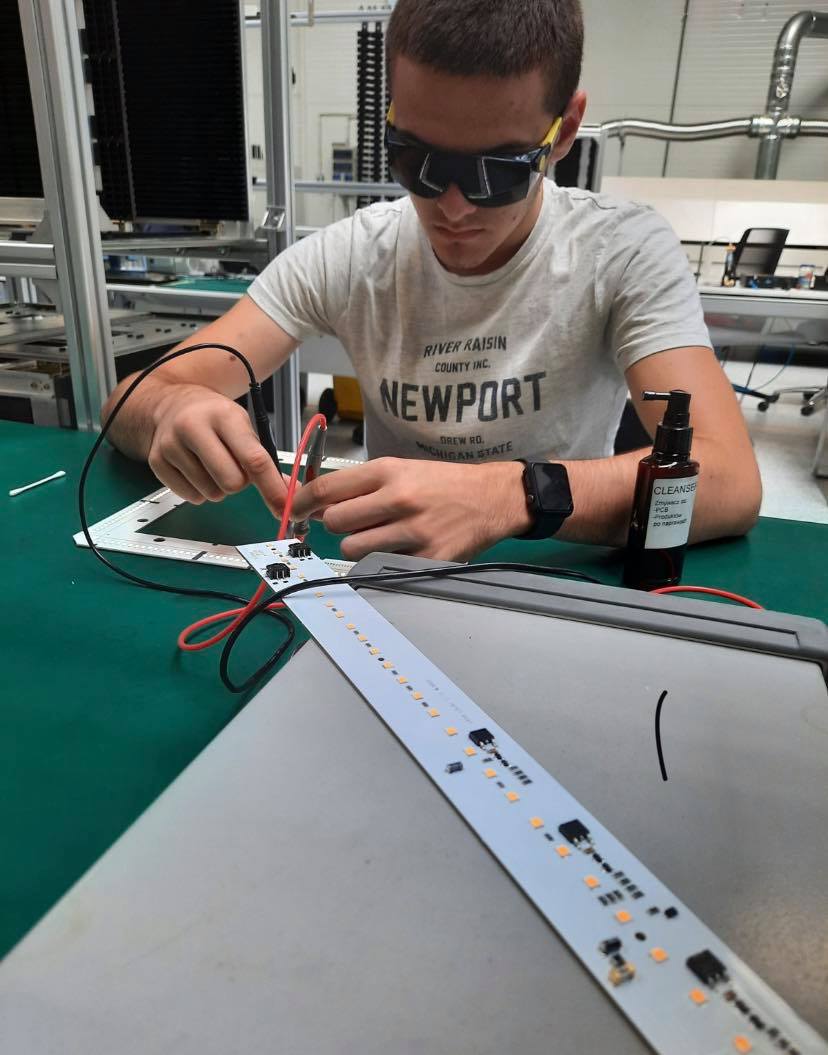 Motion Systems
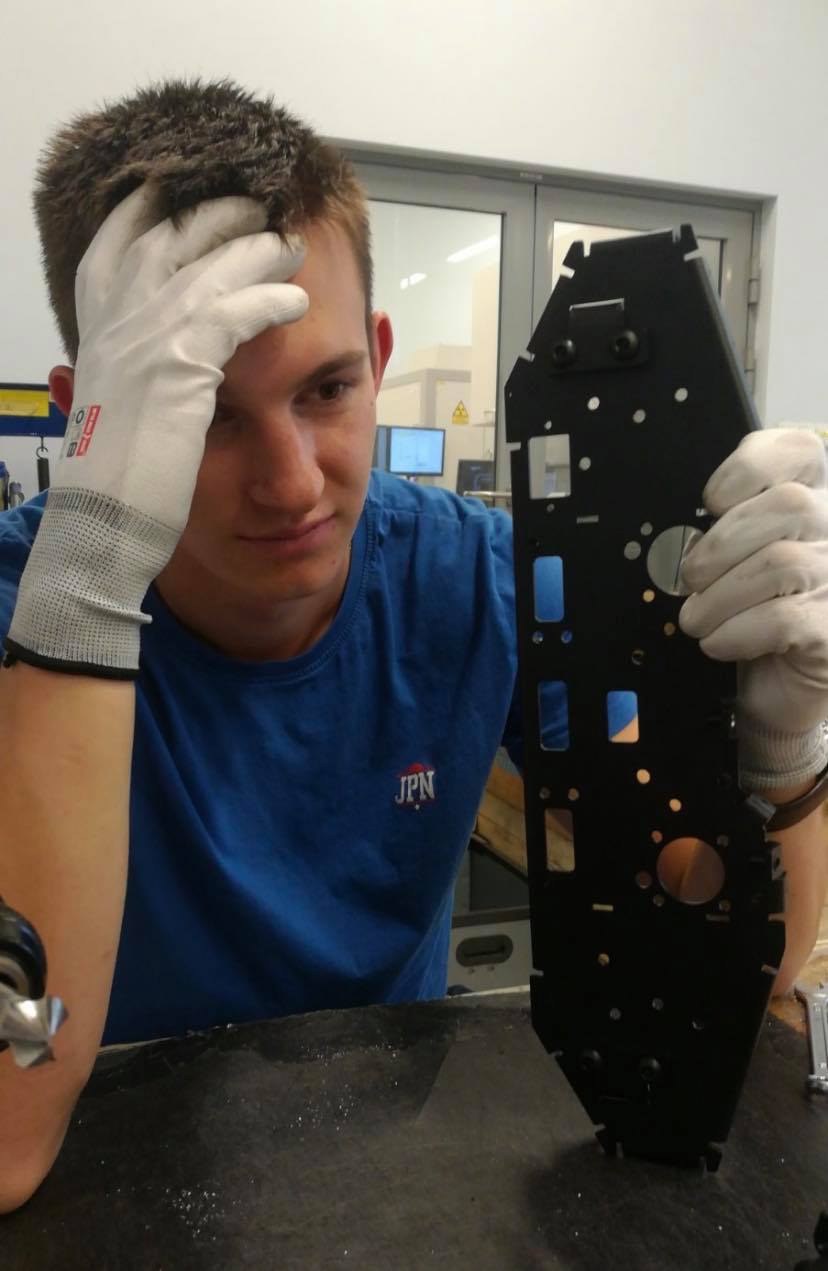 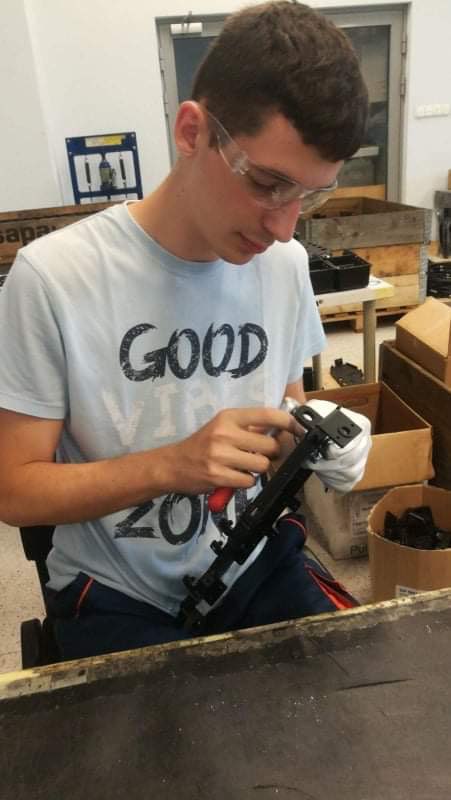 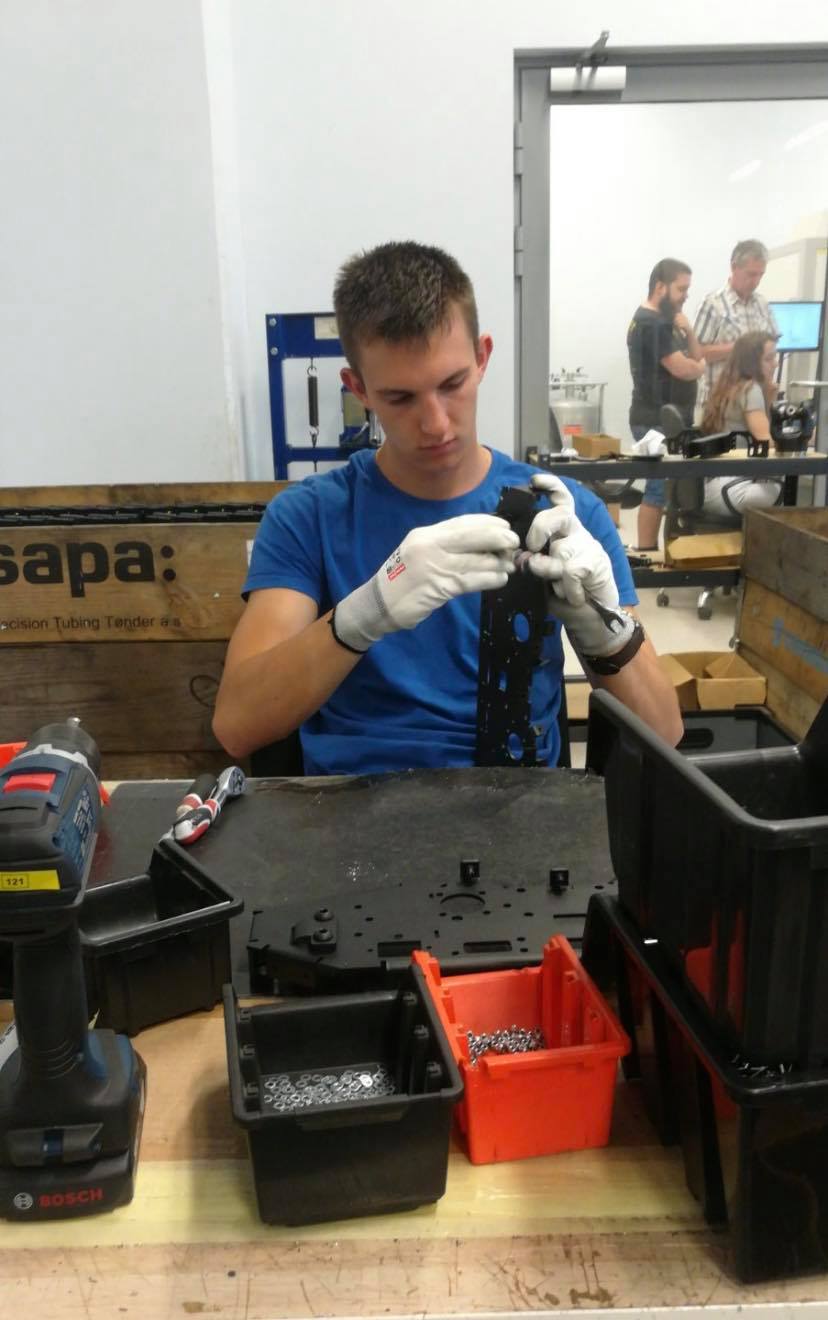 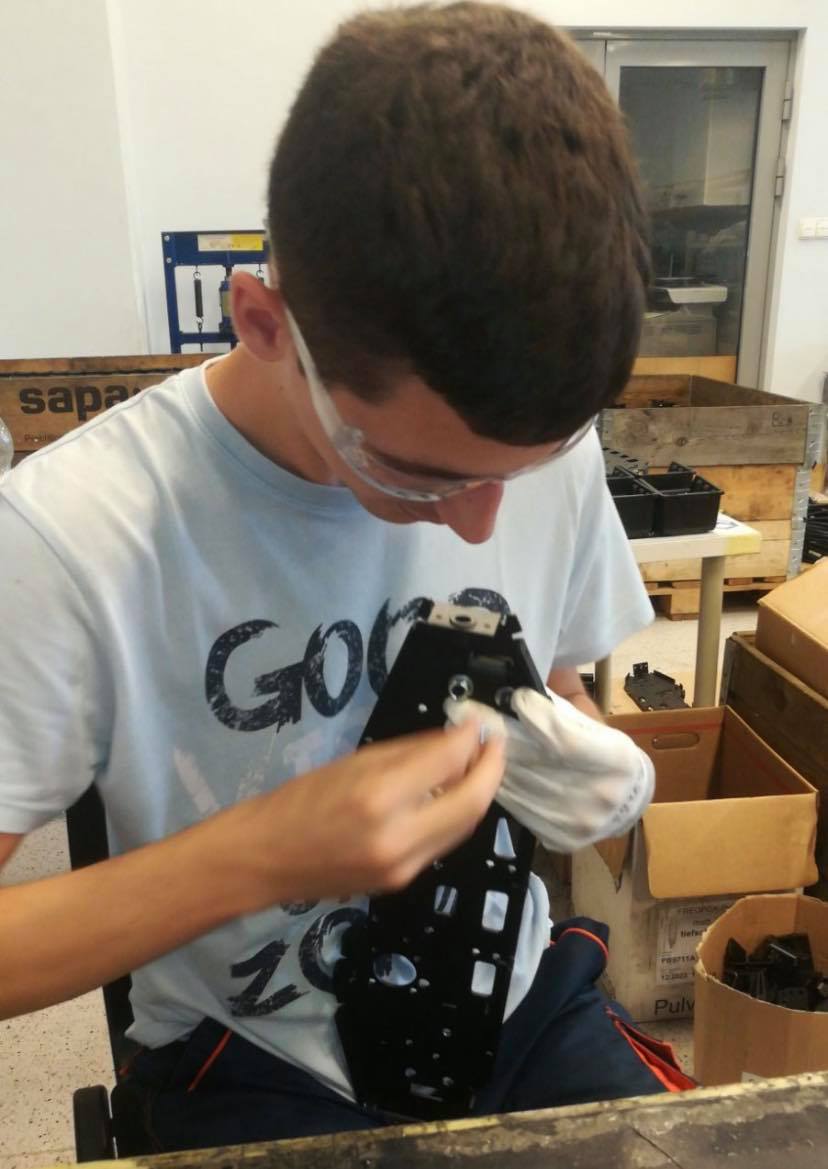 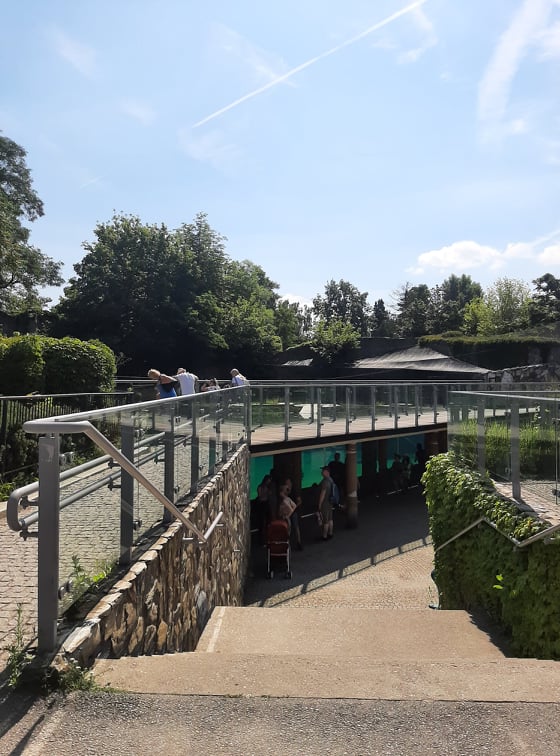 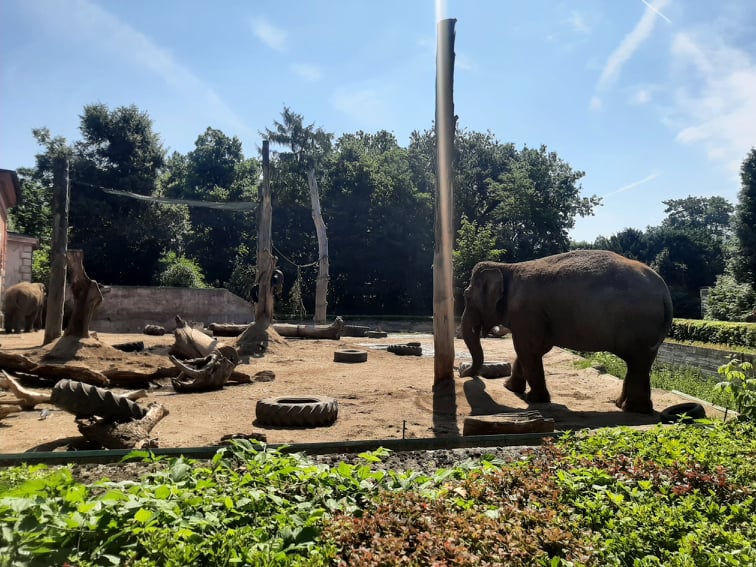 Wroclaw ZOO
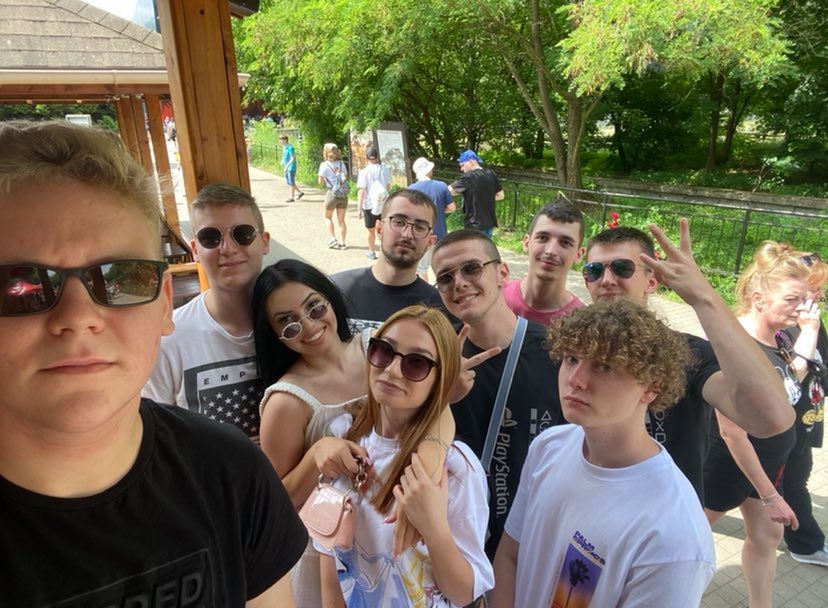 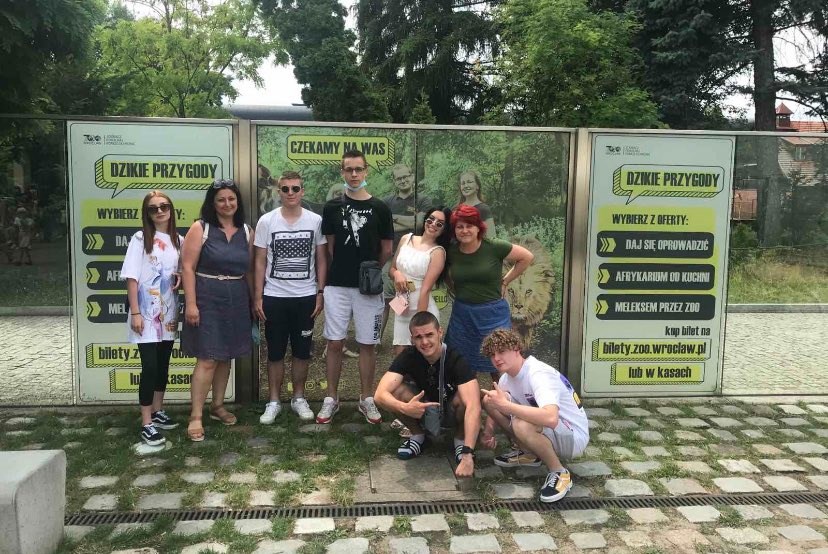 Japanski vrt
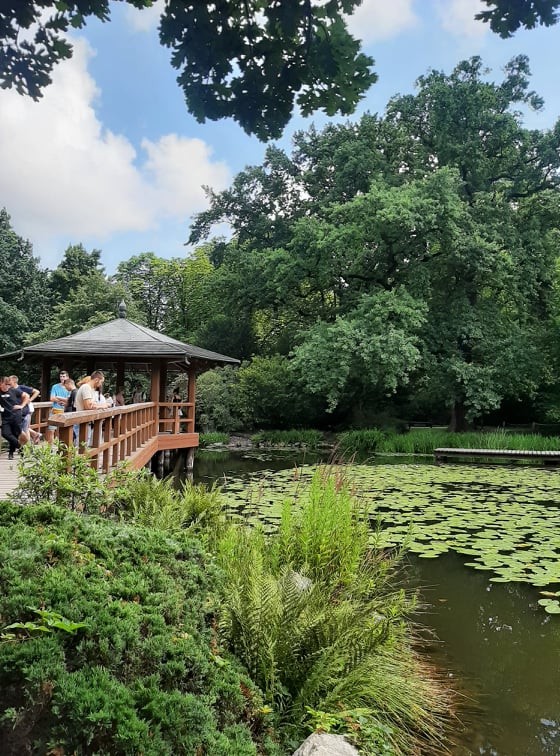 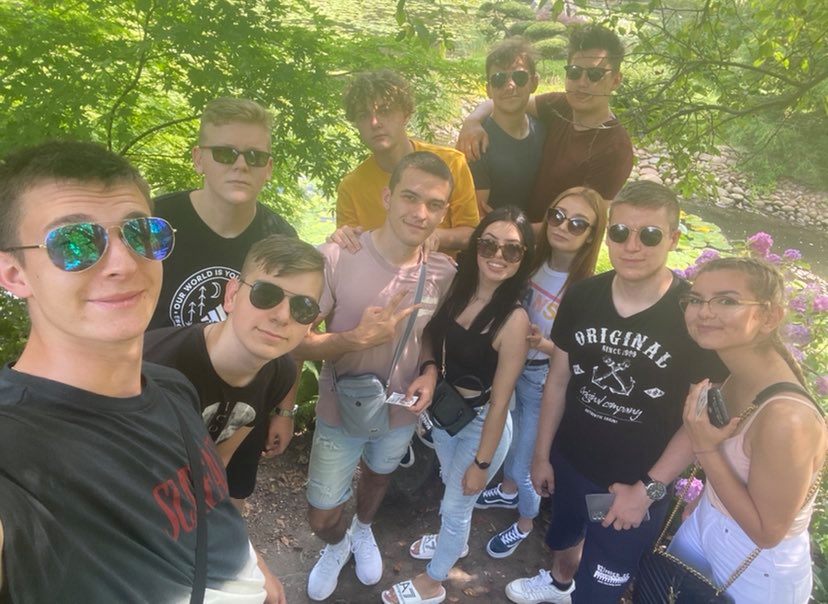 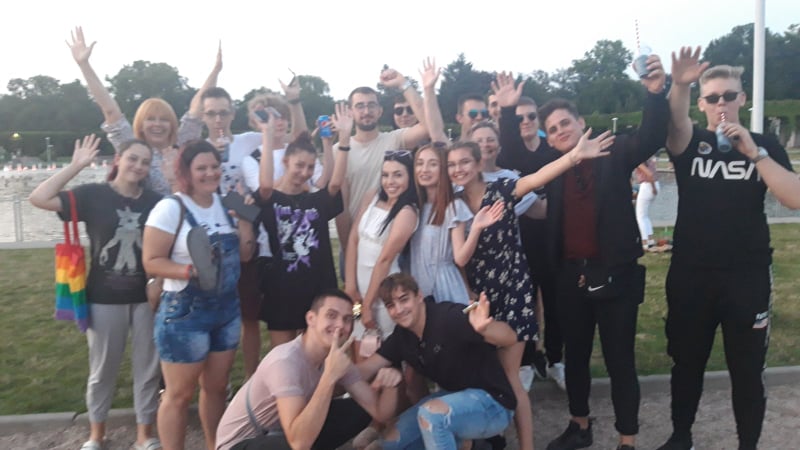 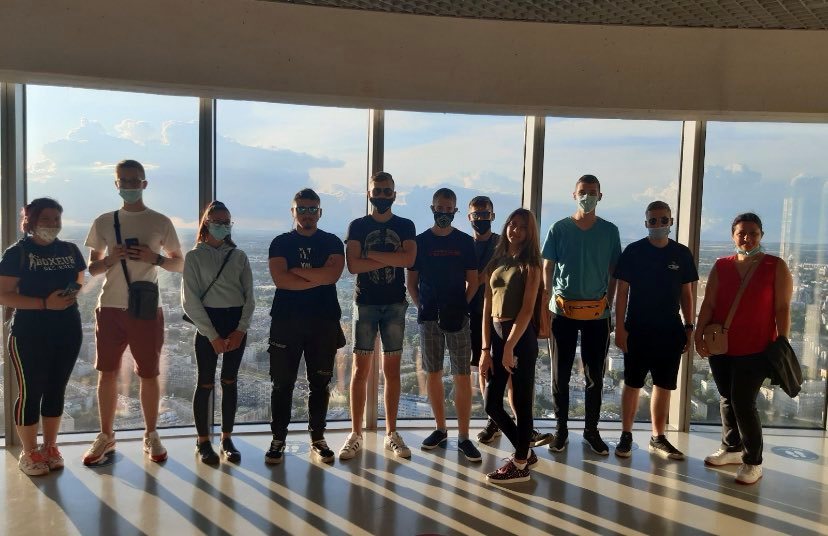 SKY TOWER
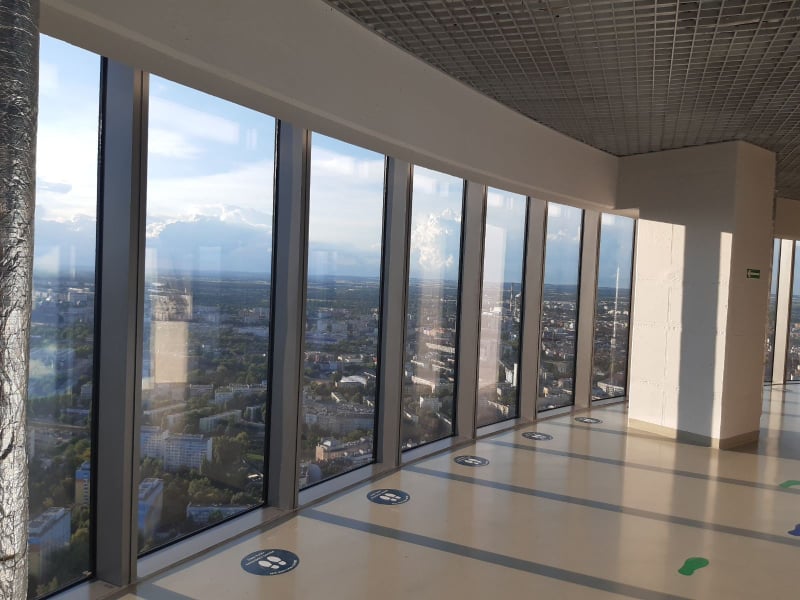 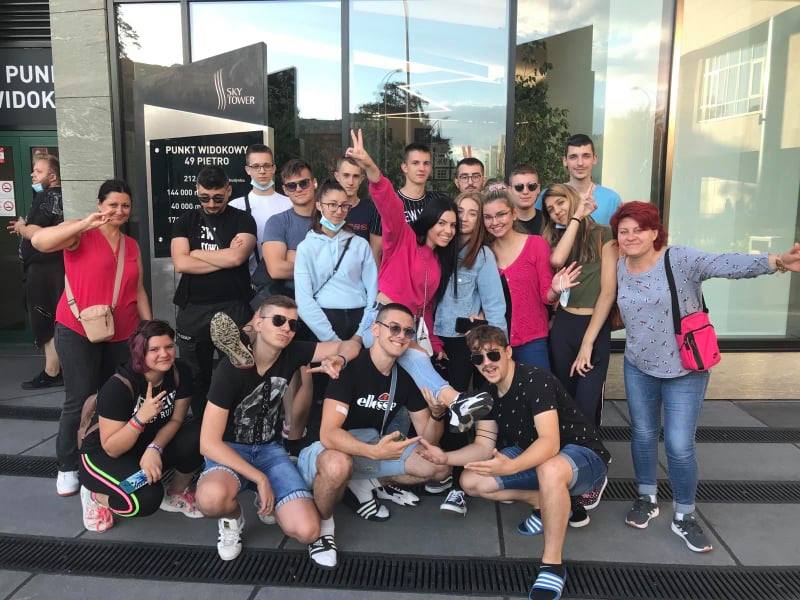 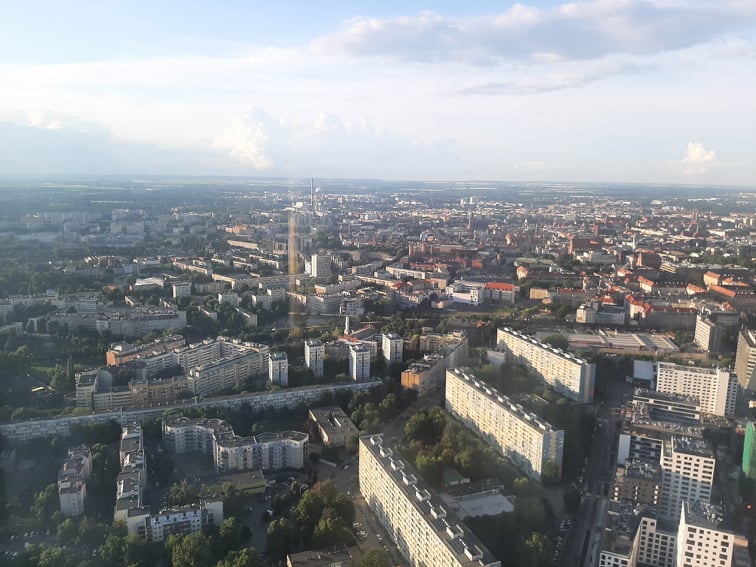 Wroclaw
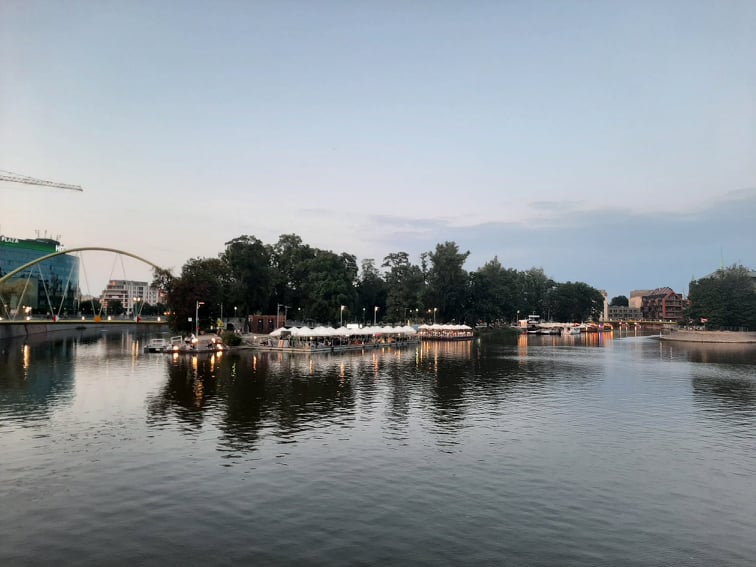 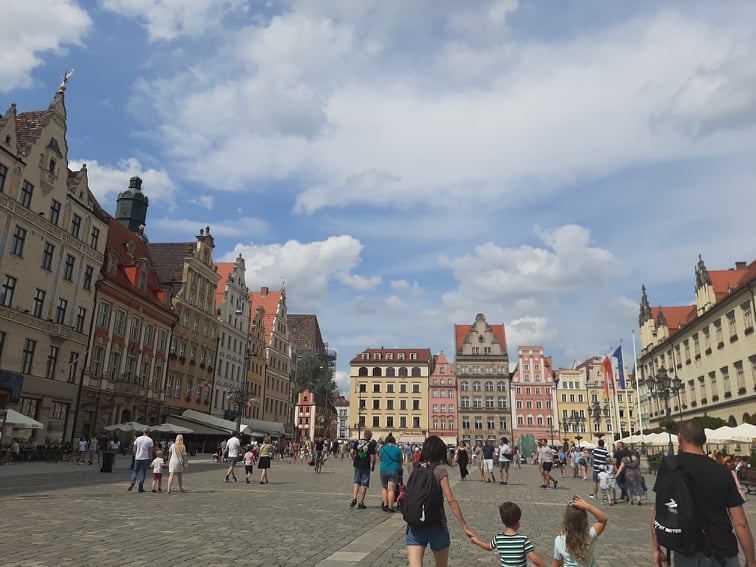 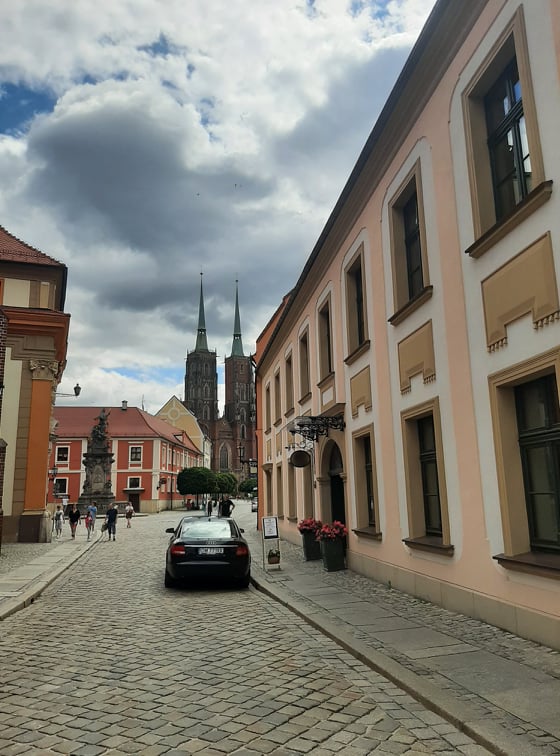 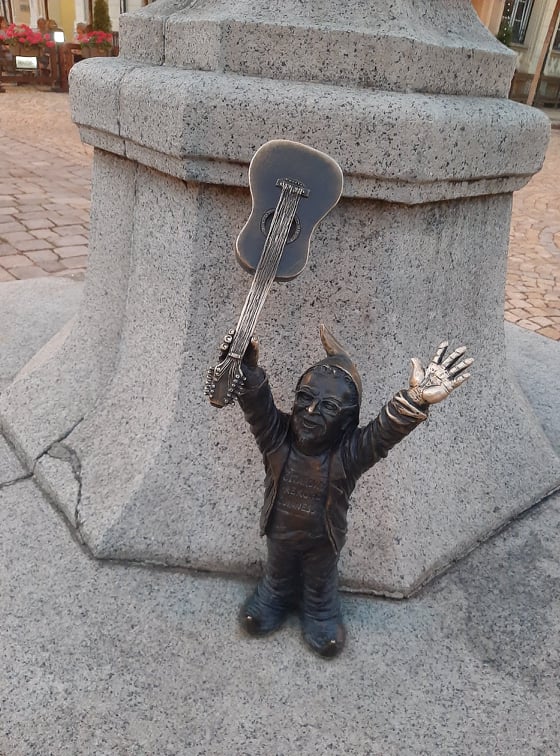 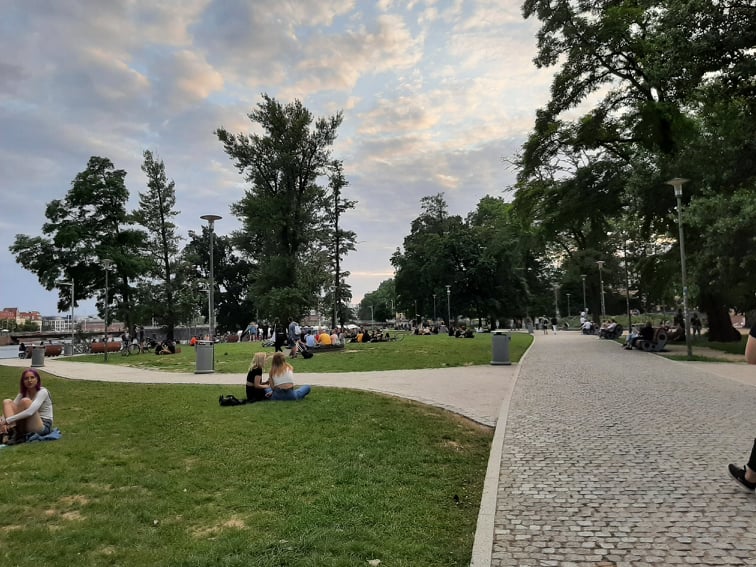 Hidropolis
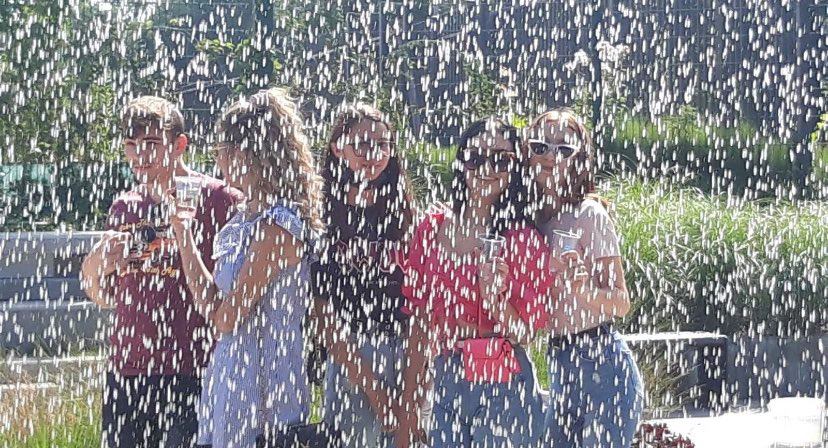 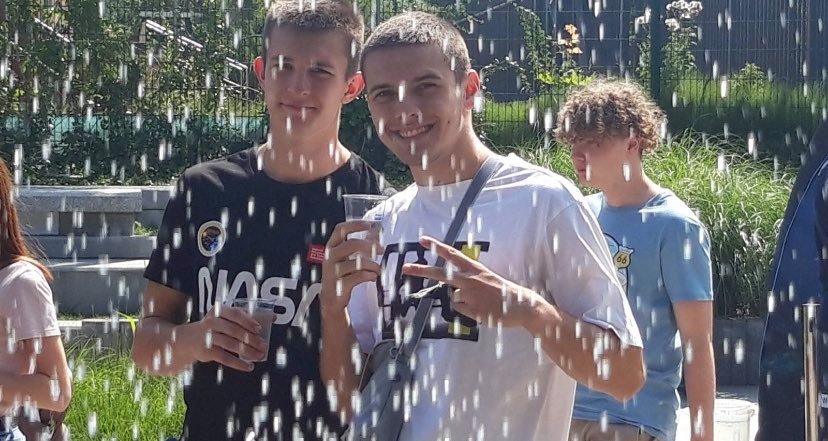 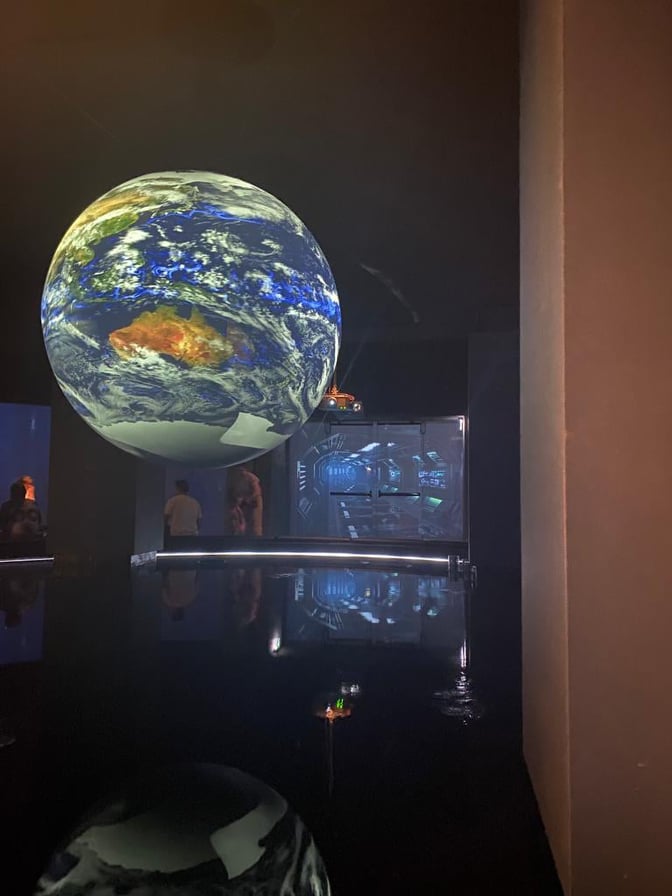 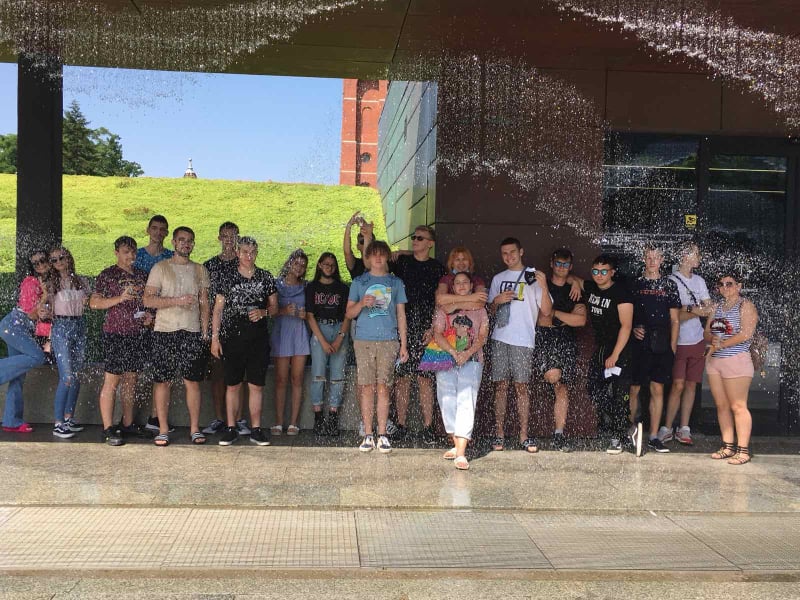 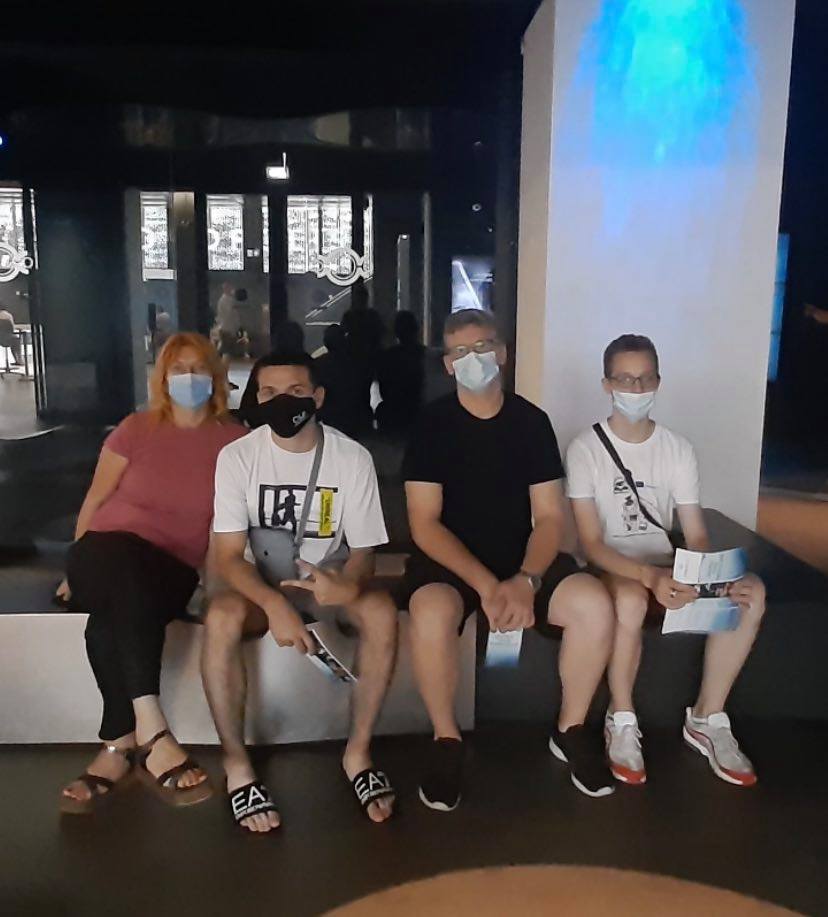 U ime svih učenika koji su sudjelovali u projektu prije svega želimo se zahvaliti na ovako divnom iskustvu, našim profesoricama koje su nesebično bile 24 h na raspolaganju i koje su s nama prošle u tri tjedna i najljepše i najteže trenutke. Naučili smo puno toga iz naših struka što ćemo zasigurno koristiti u daljnjem radu, ali ono najvažnije izgradili smo nova i ojačali    stara prijateljstva.
Hvala na pažnji!
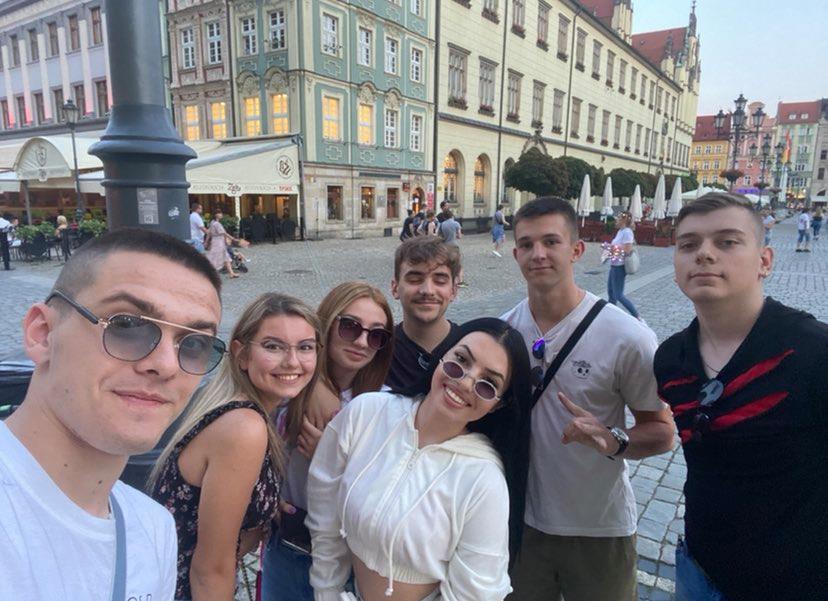 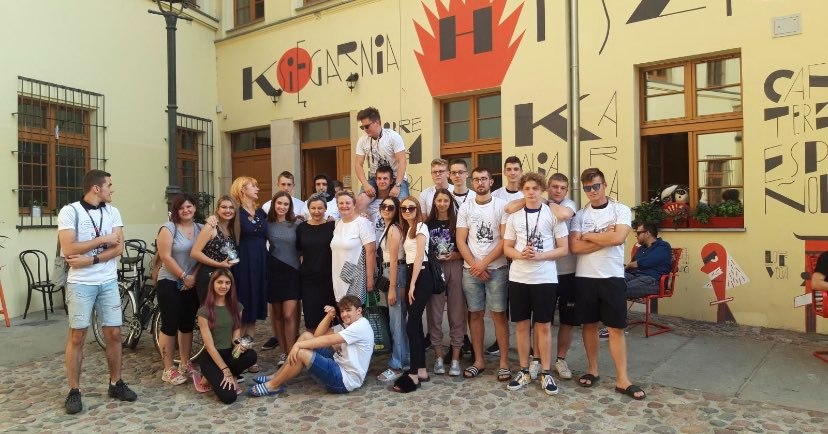 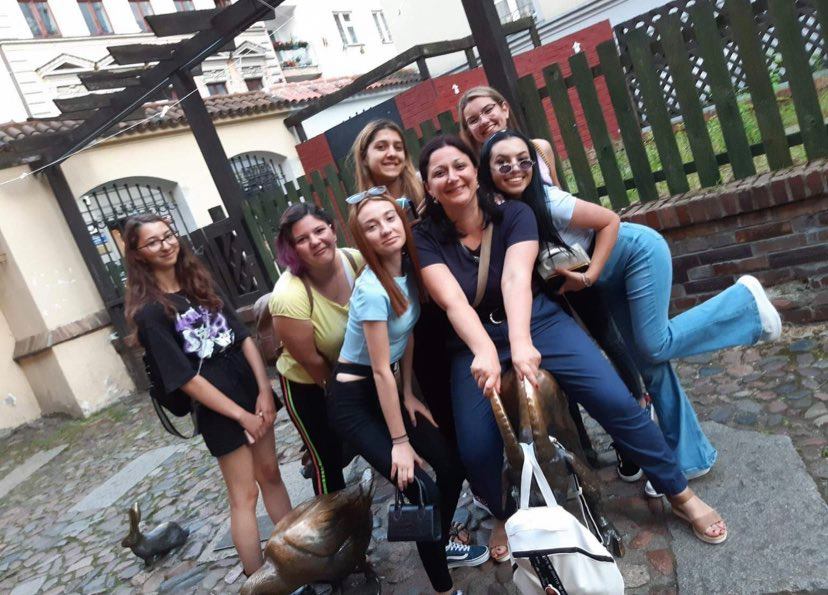 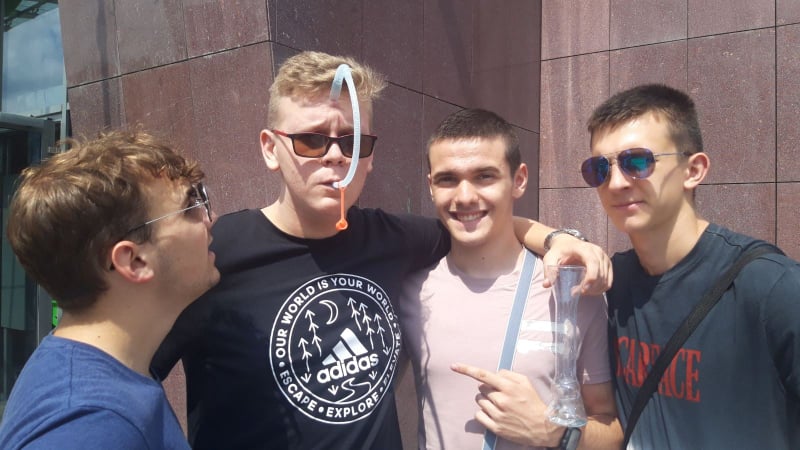 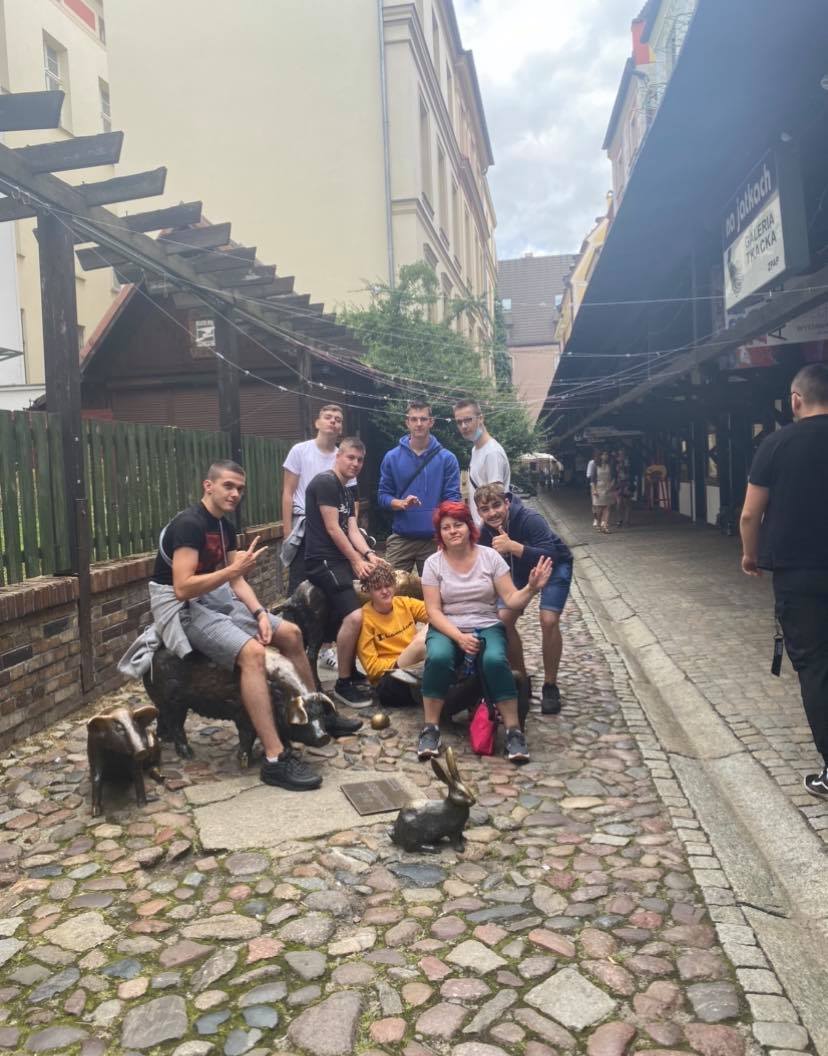 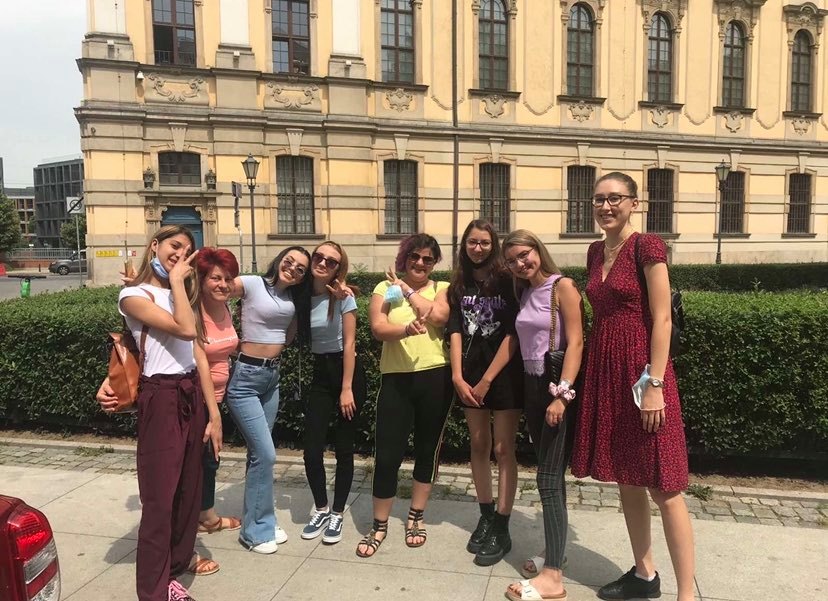 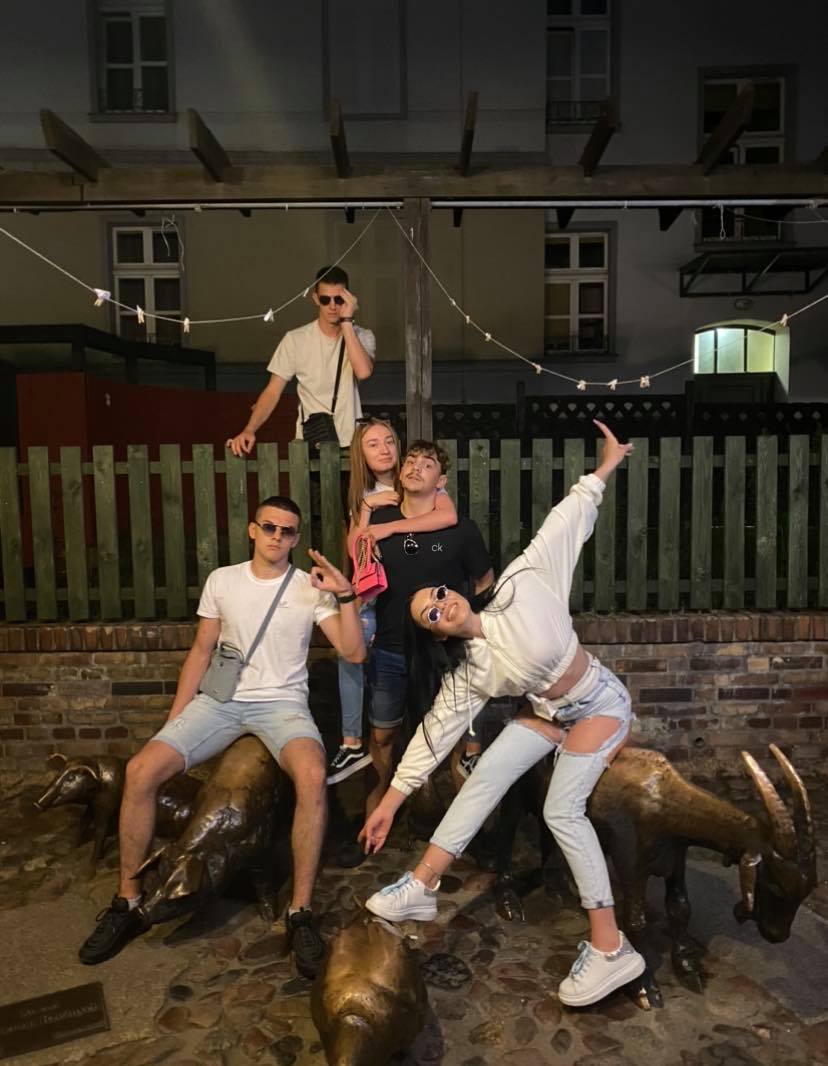 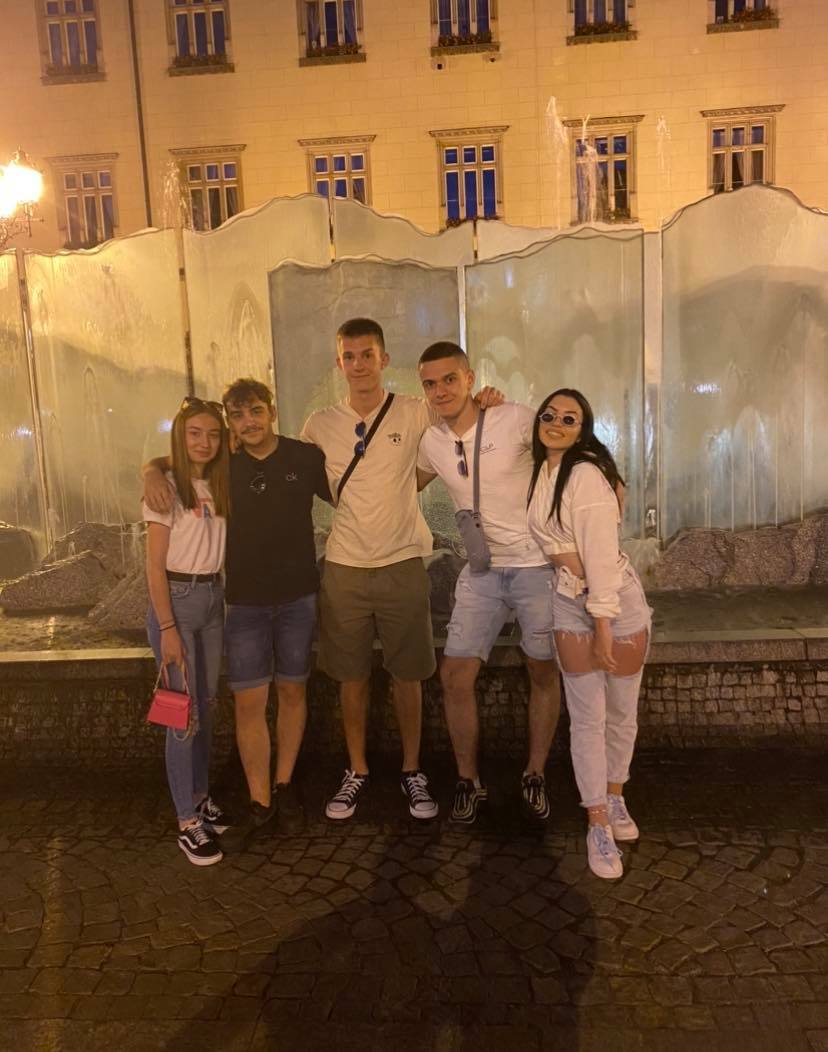 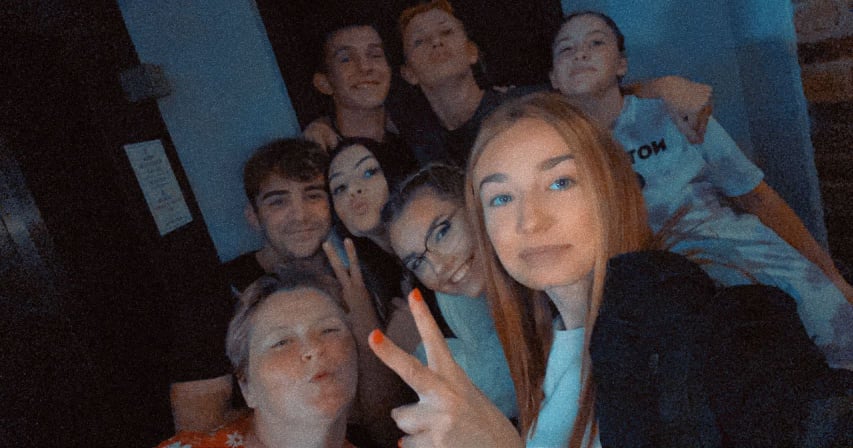